МУНИЦИПАЛЬНОЕ БЮДЖЕТНОЕ ОБЩЕОБРАЗОВАТЕЛЬНОЕ УЧРЕЖДЕНИЕ
СРЕДНЯЯ ОБЩЕОБРАЗОВАТЕЛЬНАЯ ШКОЛА «ГОРКИ-X» (ДОШКОЛЬНОЕ ОТДЕЛЕНИЕ)
ВТОРОЙ  МОДУЛЬ
Взаимодействие с родителями
14.102024-20.102024
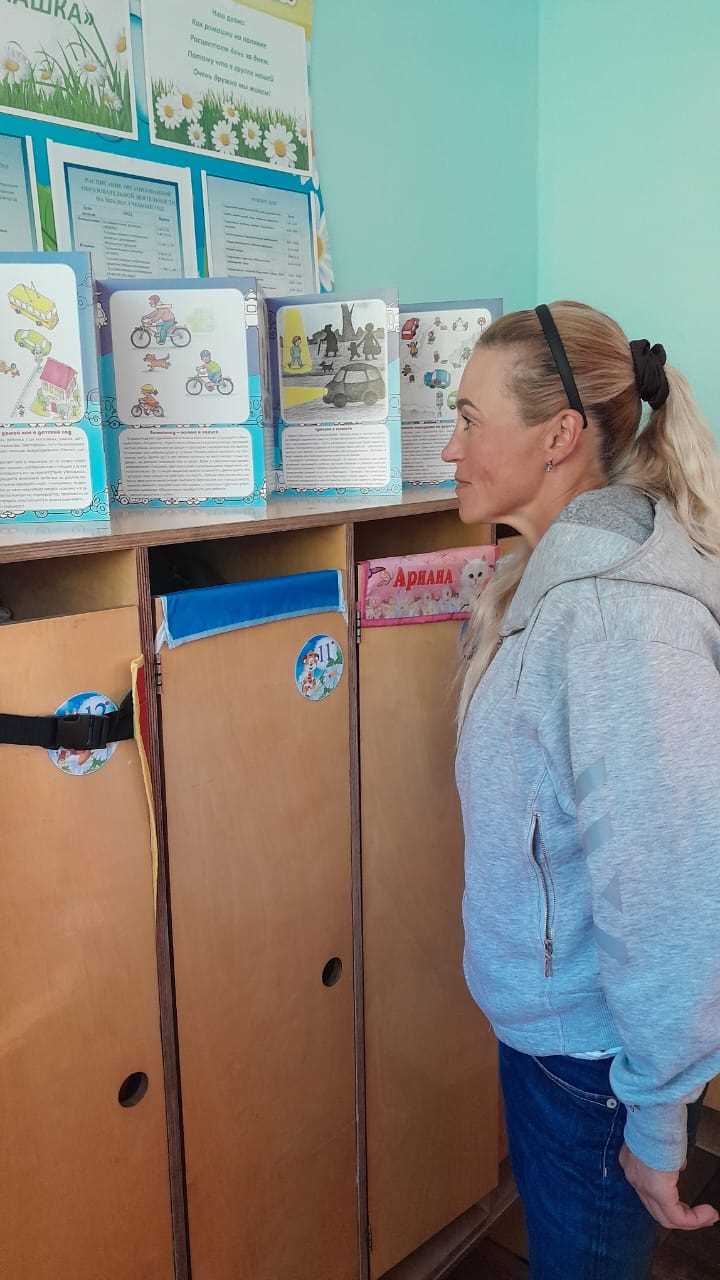 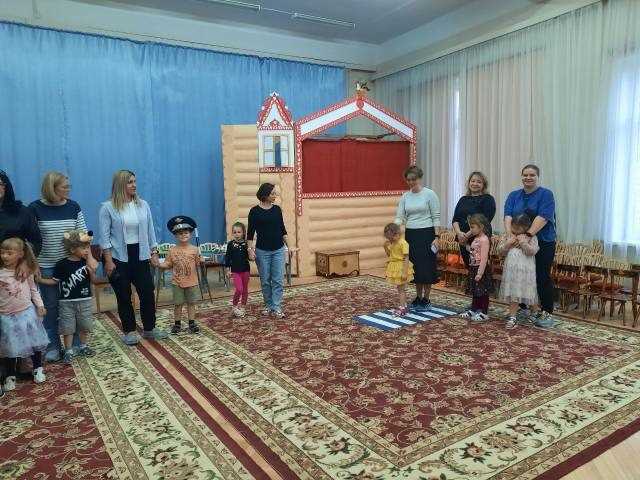 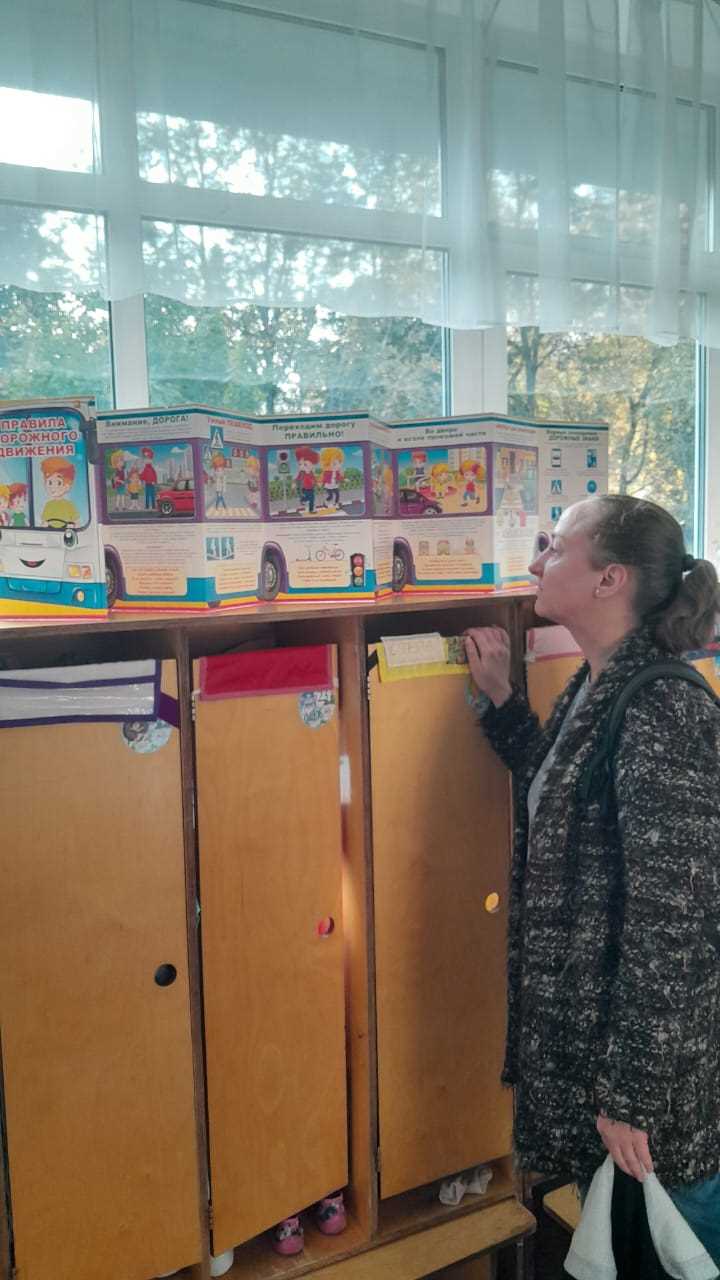 «Школа безопасности»
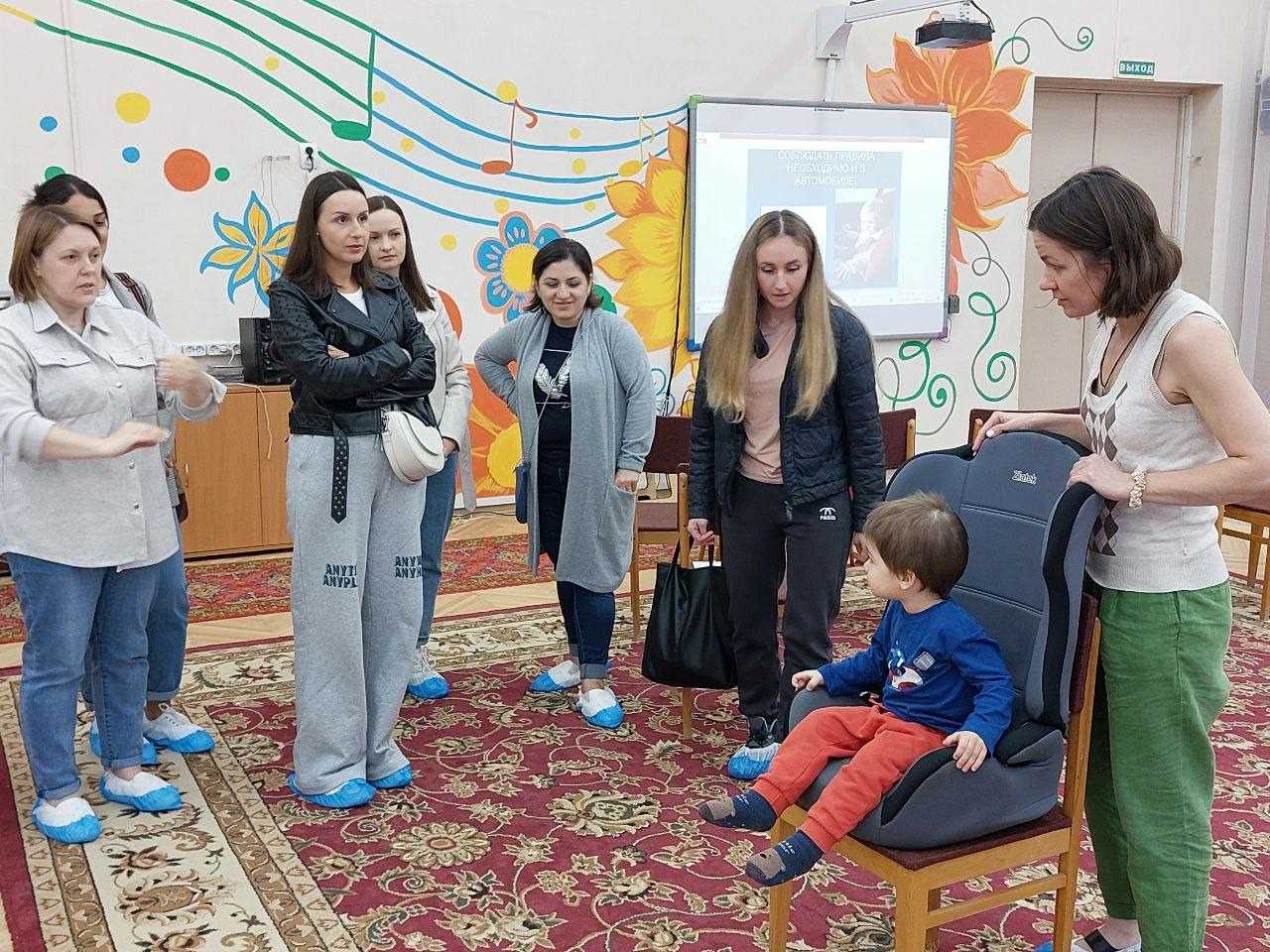 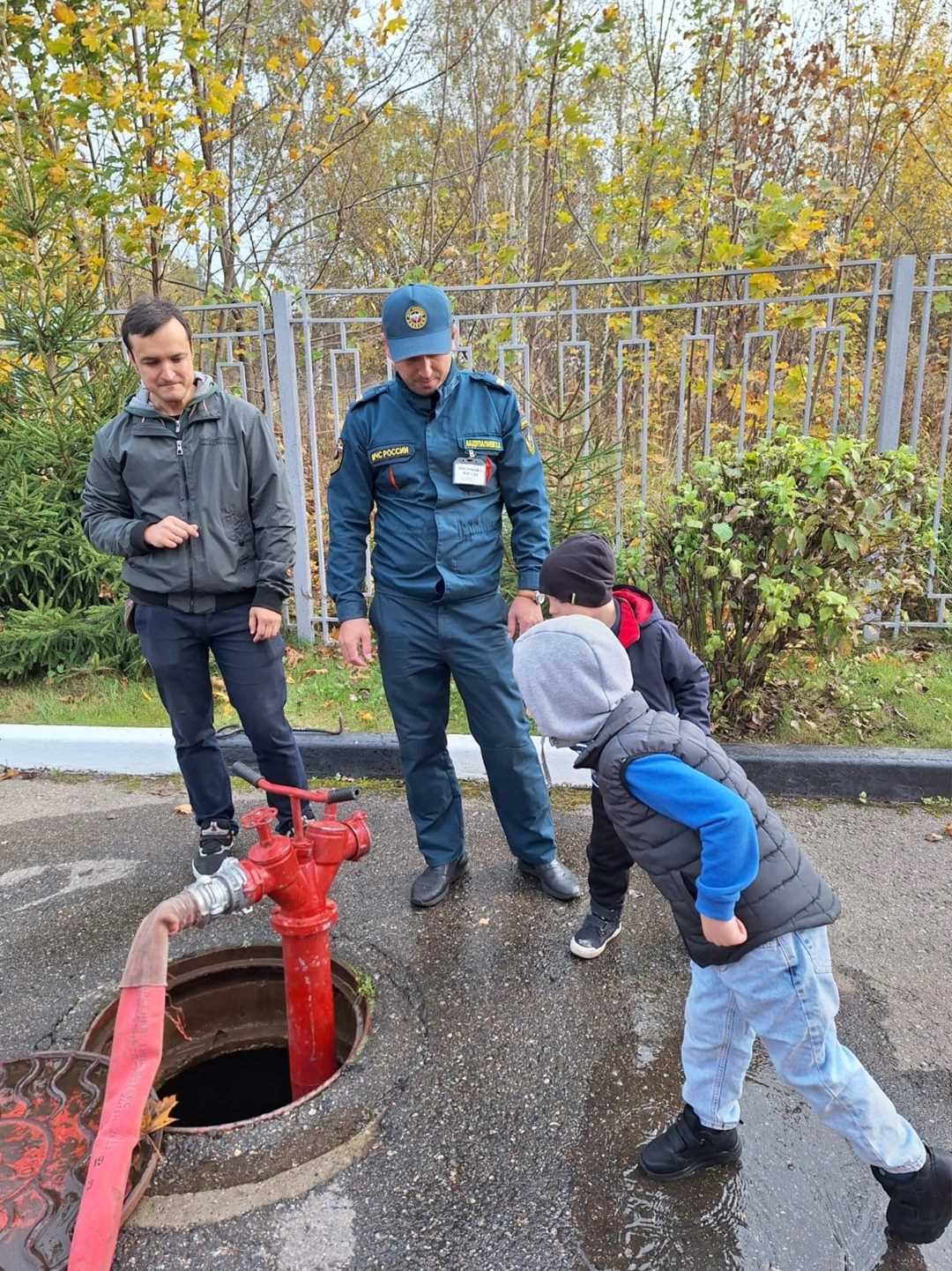 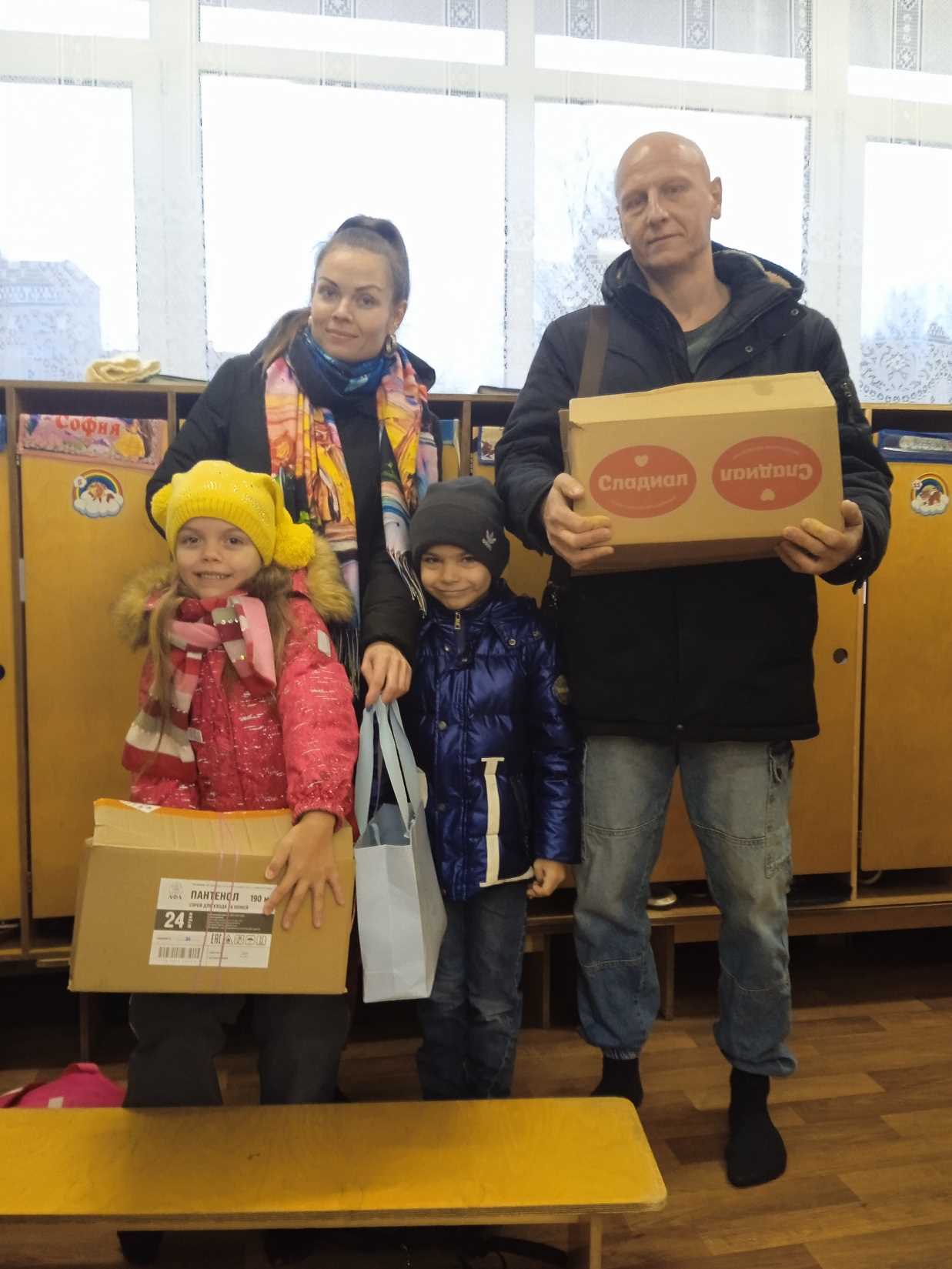 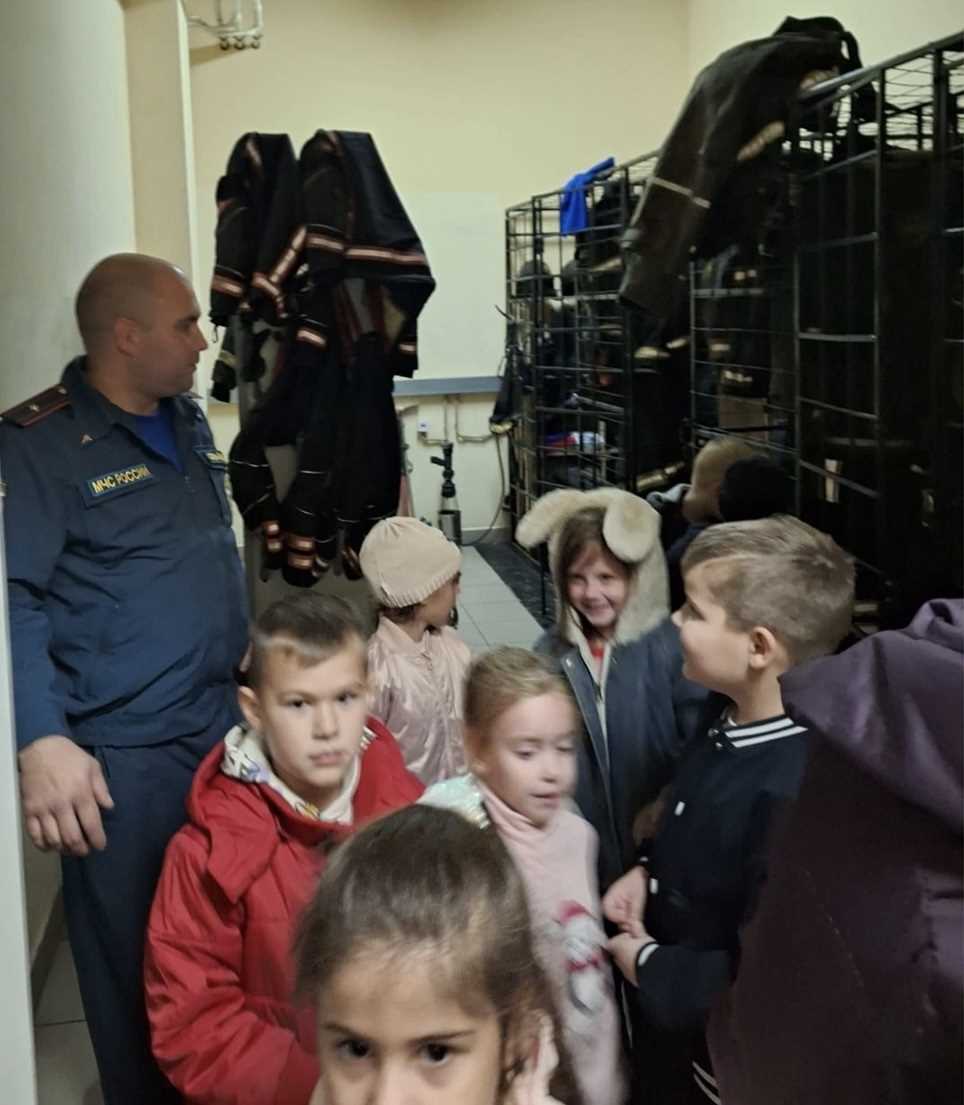 «Экскурсии по  профессиям родителей»
Консультация для родителей: 
«Безопасность на дороге». 
Акция: «Сдай макулатуру – спаси дерево».
21.10.2024-27.10.2024
Книга – лучший друг
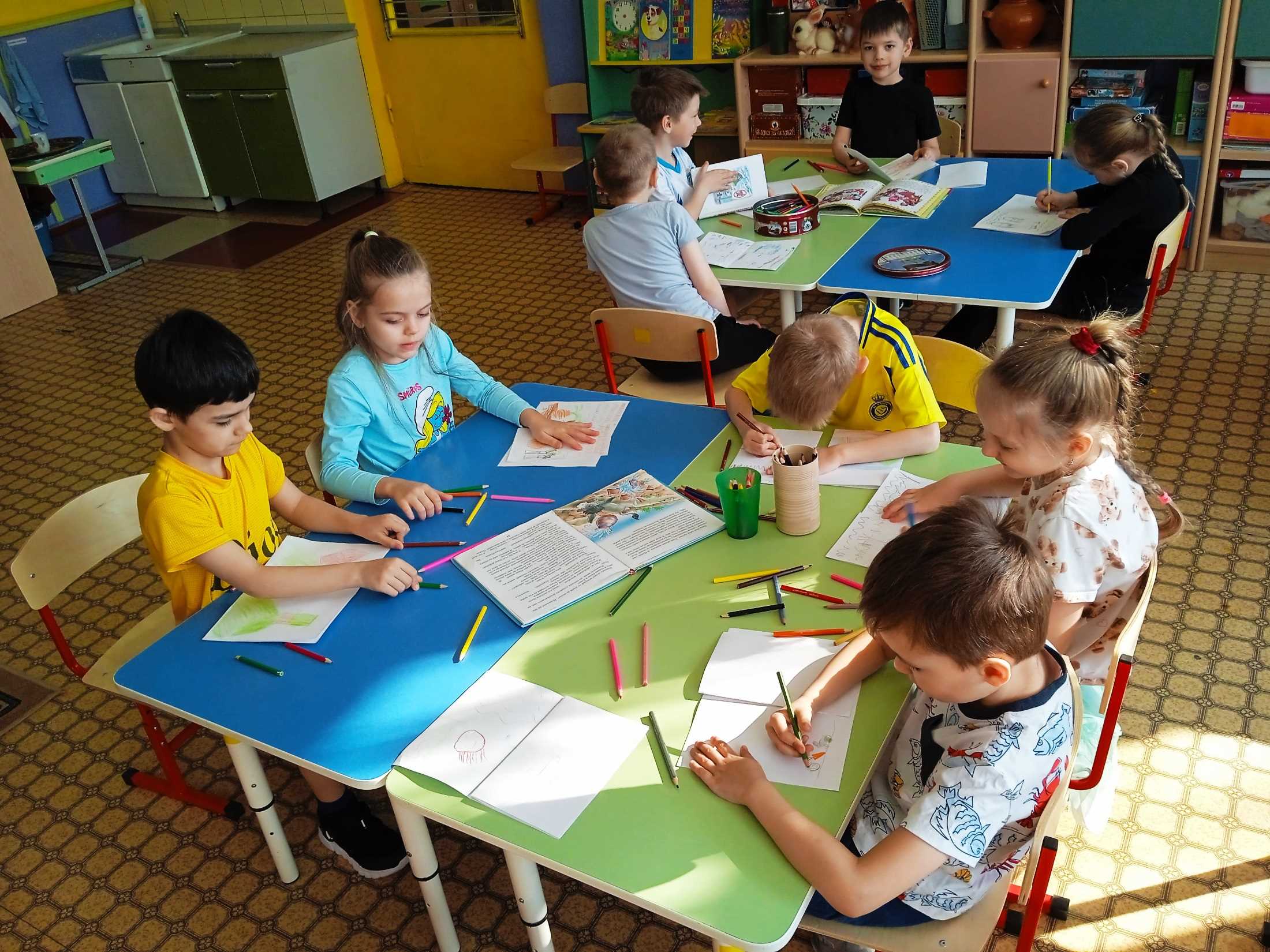 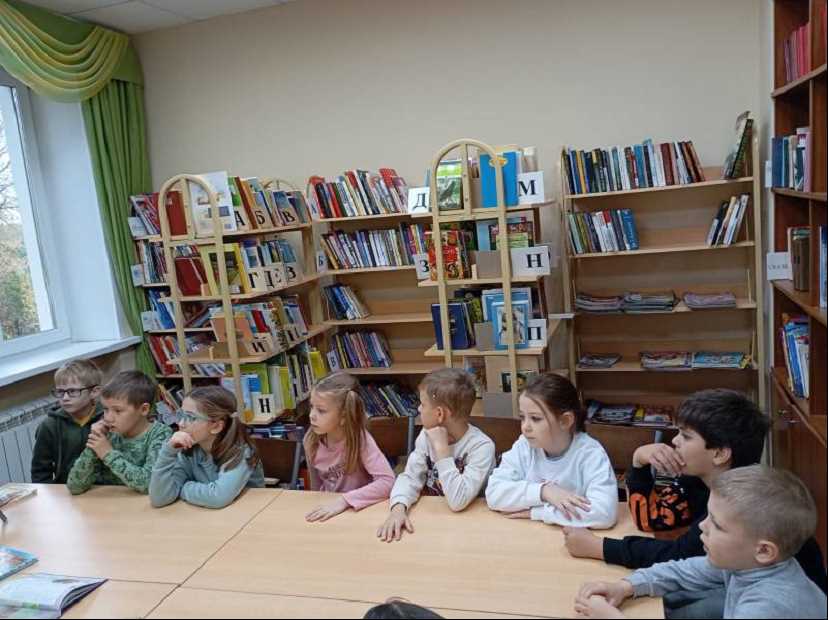 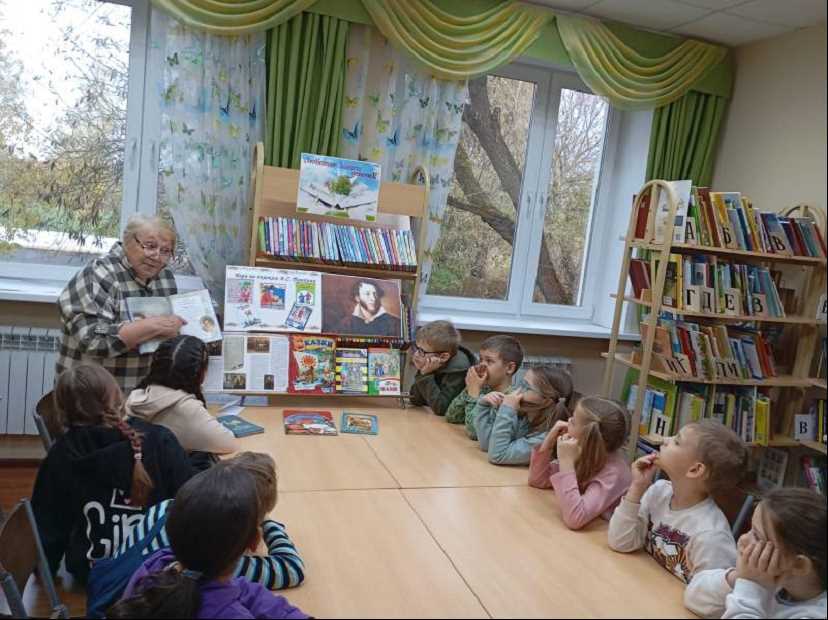 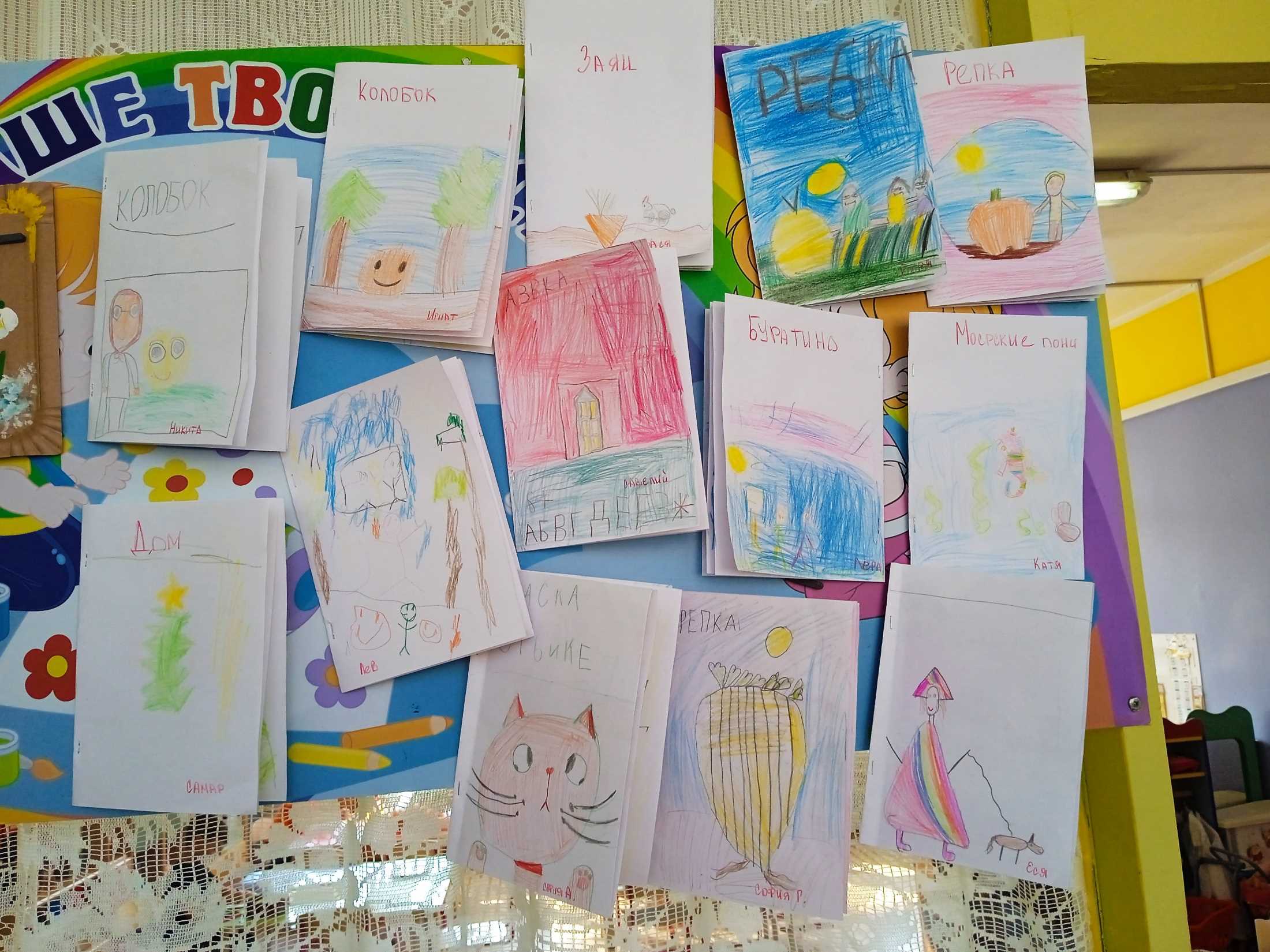 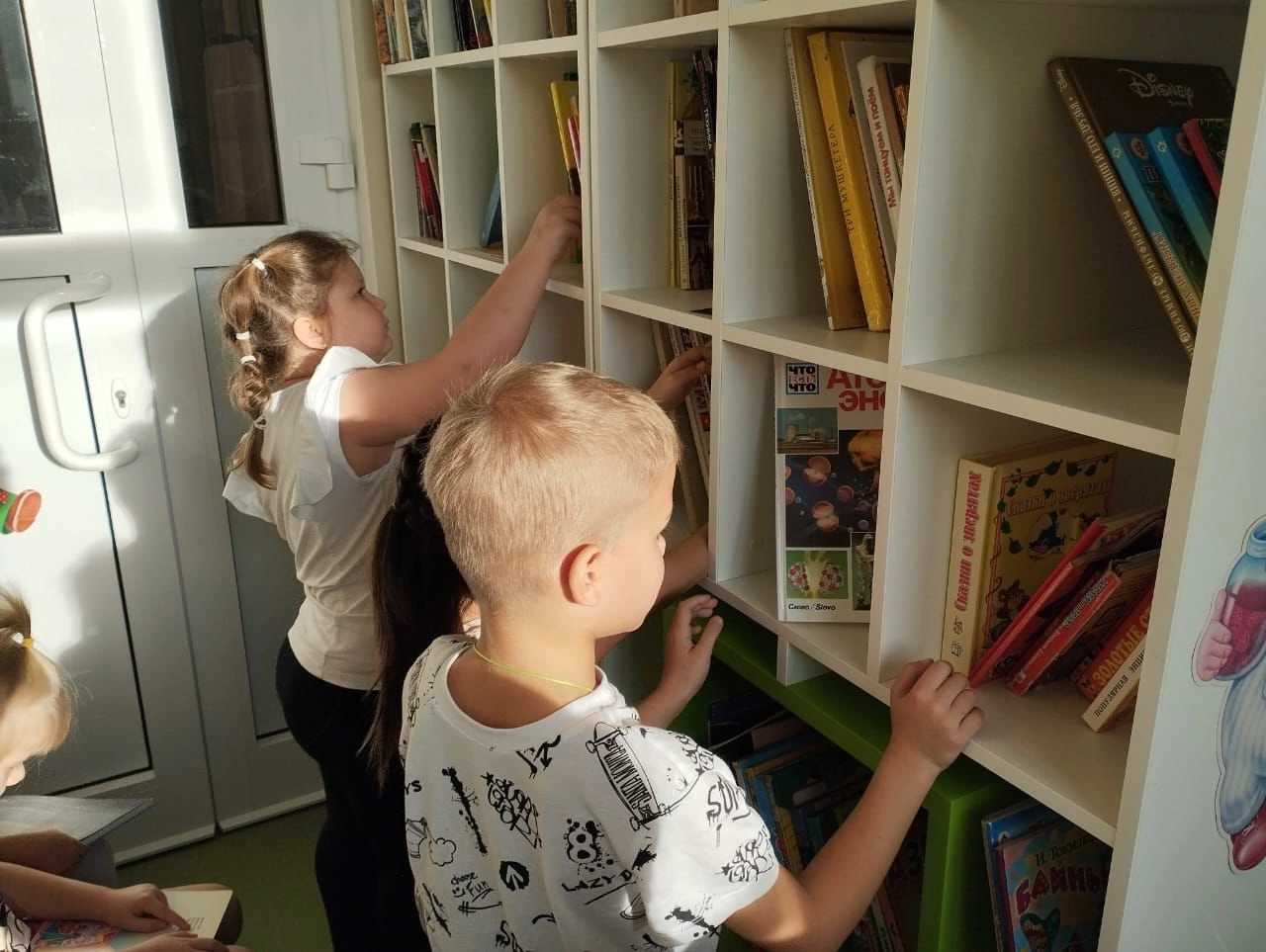 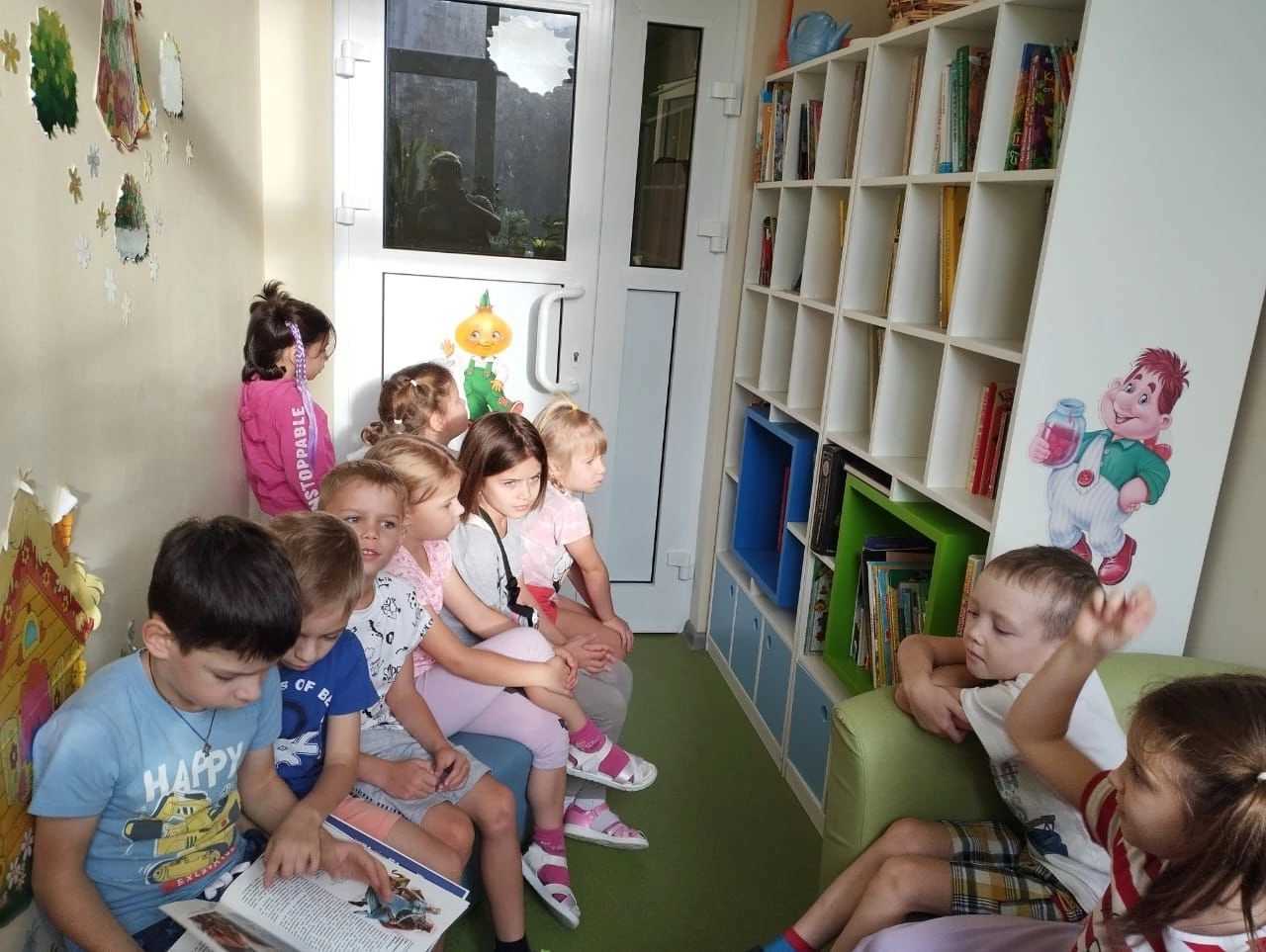 Изготовление книжки малышки: 
«Моя любимая сказка».
«Экскурсии 
в библиотеки»
Моя Россия
28.10.2024-03.11.2024
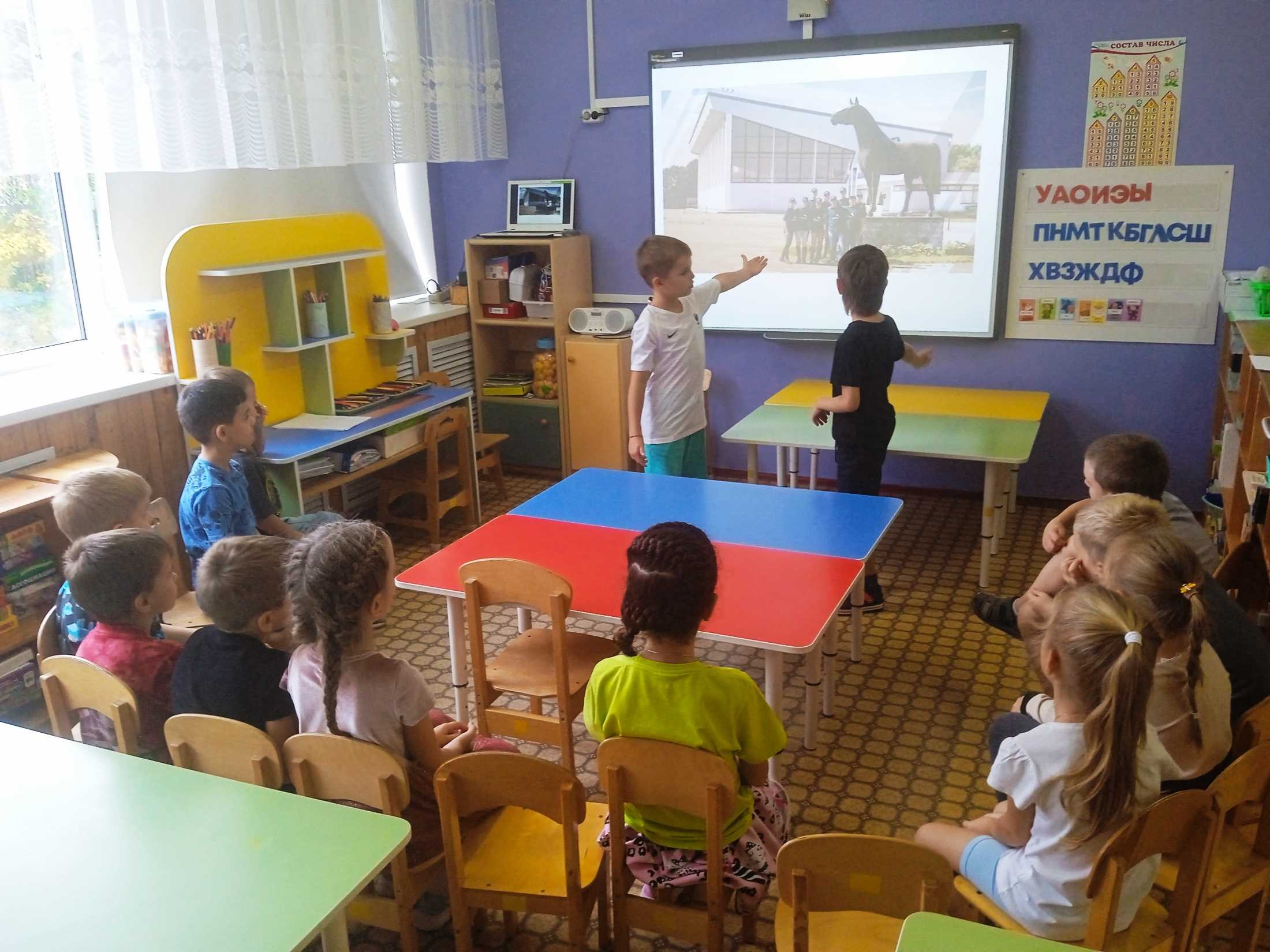 Домашняя работа:
 «Составления рассказа 
о достопримечательностях 
нашего поселка Горки-10».
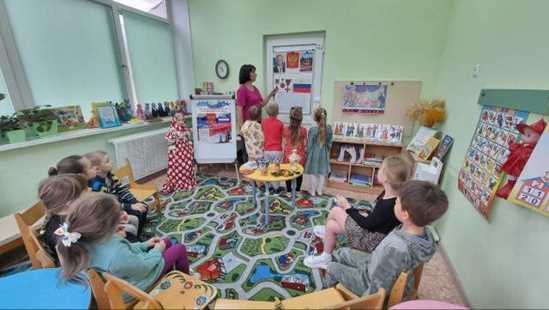 «Московский Кремль» – аппликация и рисование
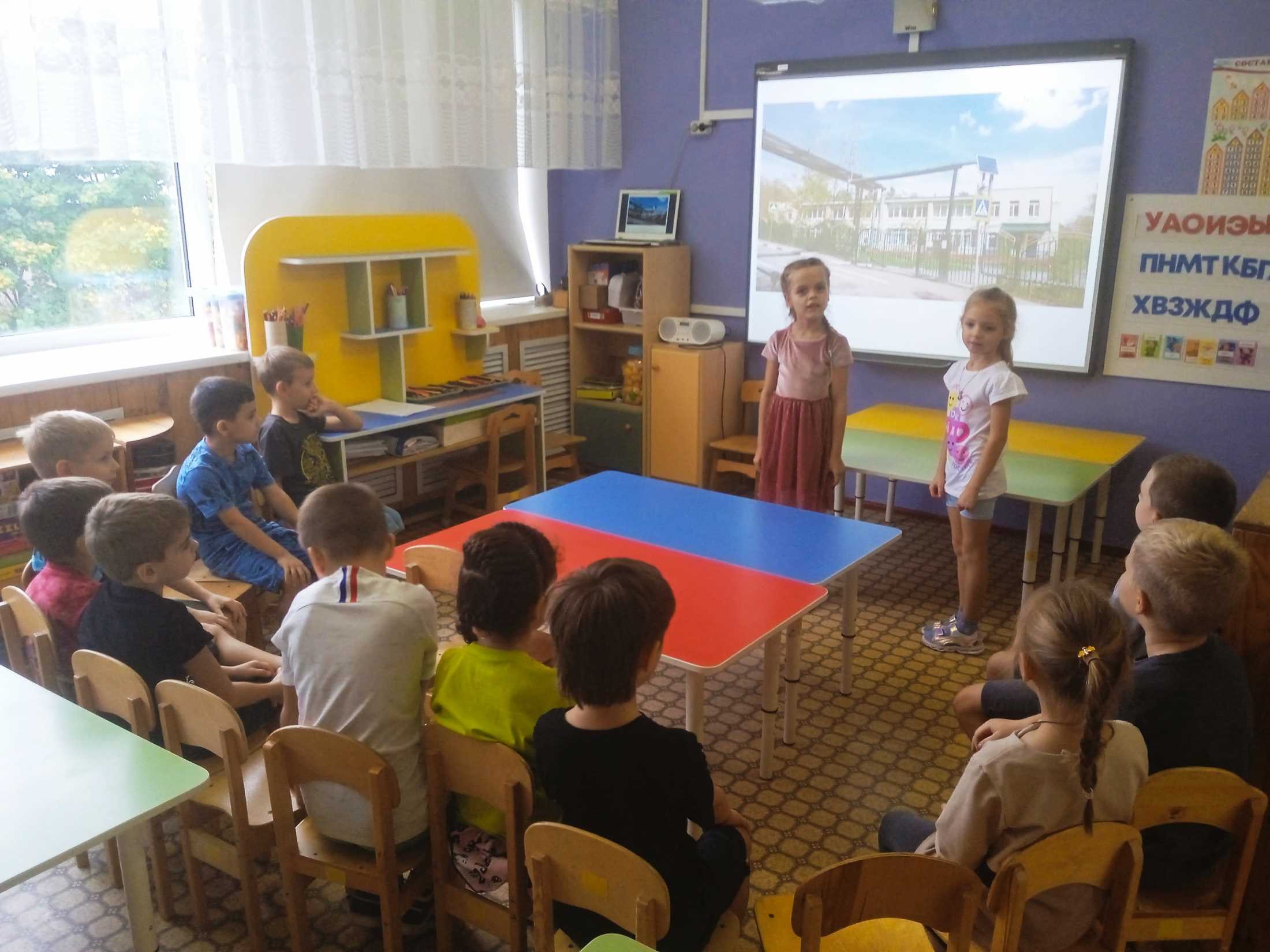 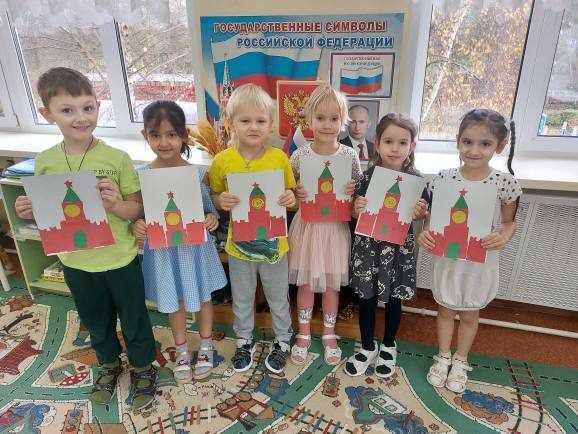 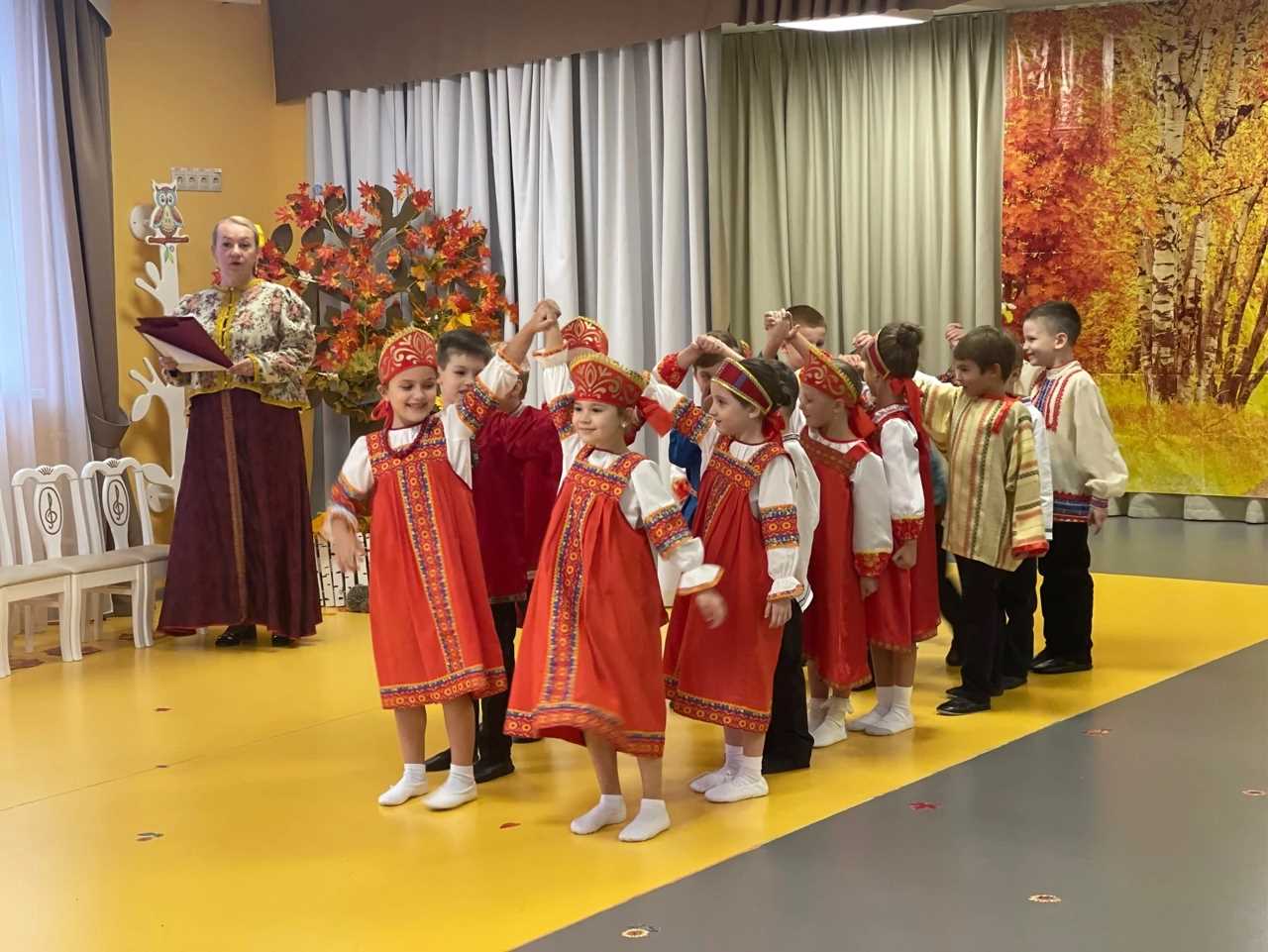 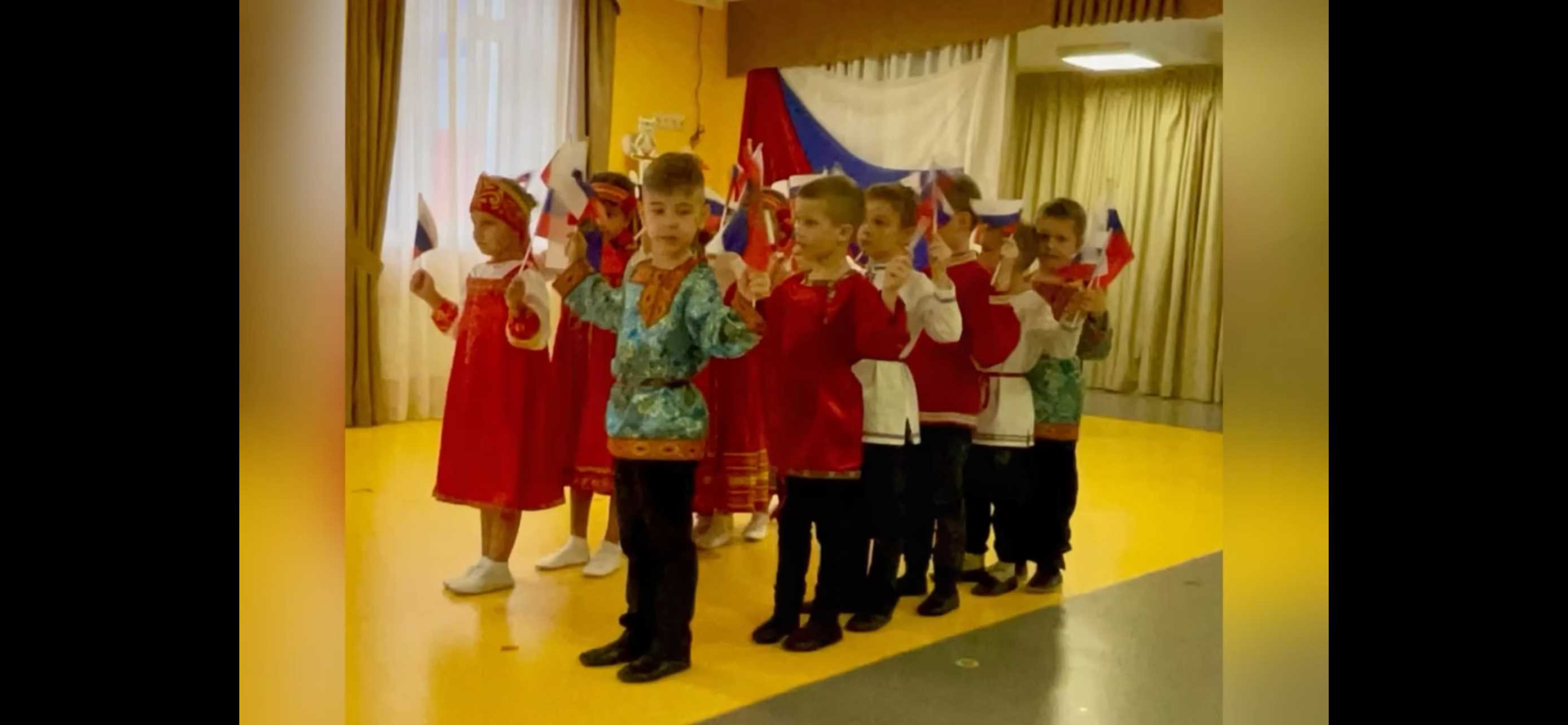 «Моя Россия» 
музыкальное развлечение
05.11.2024-10.11.2024                                           Мир фантазии и слов
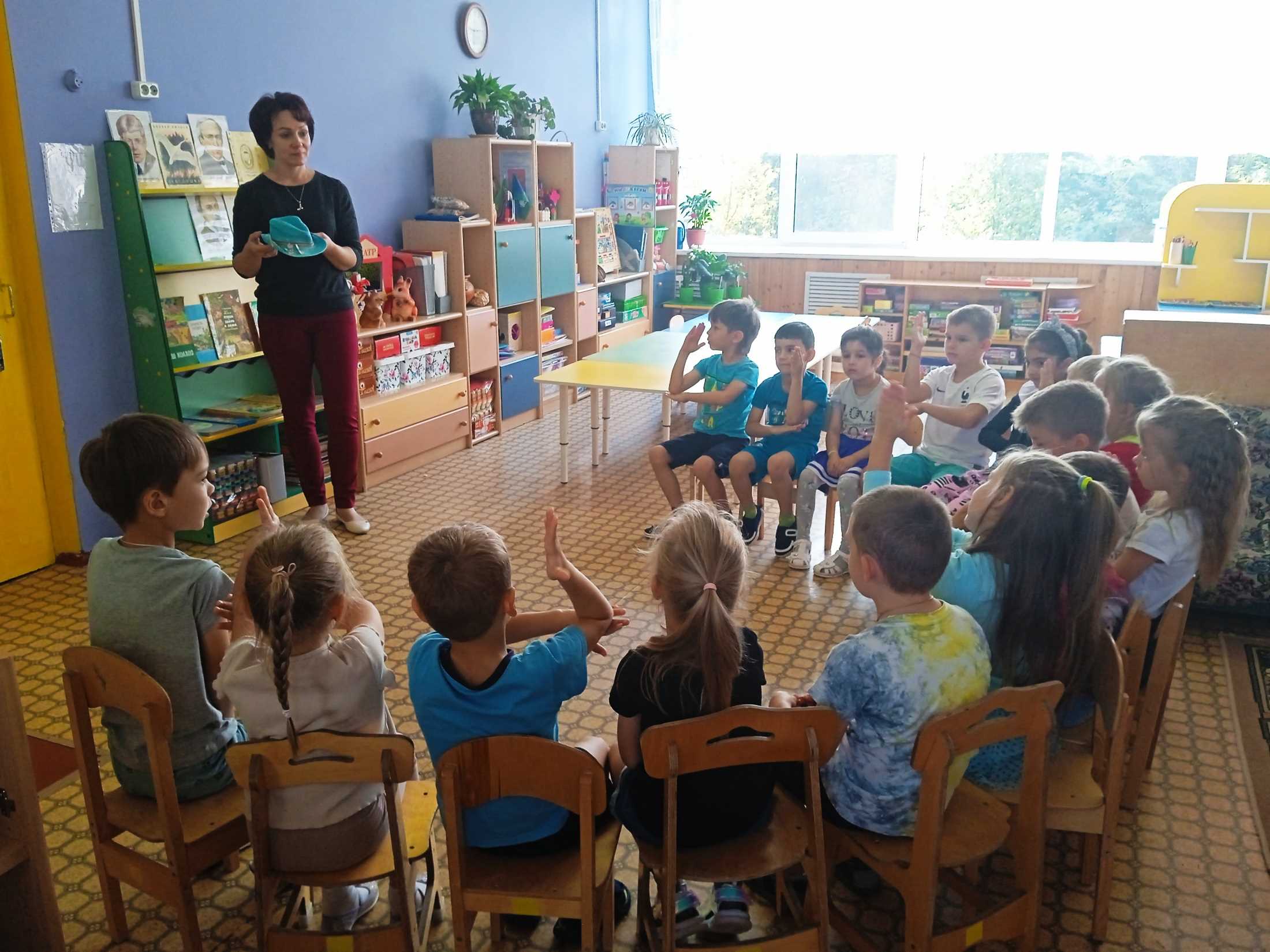 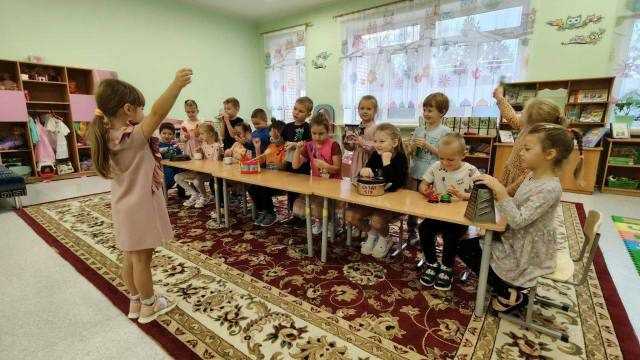 «Сказки – шумелки»
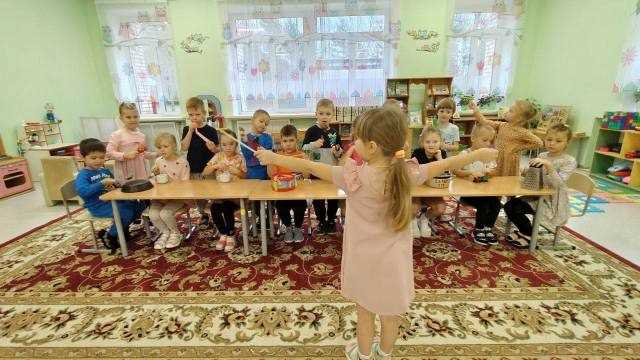 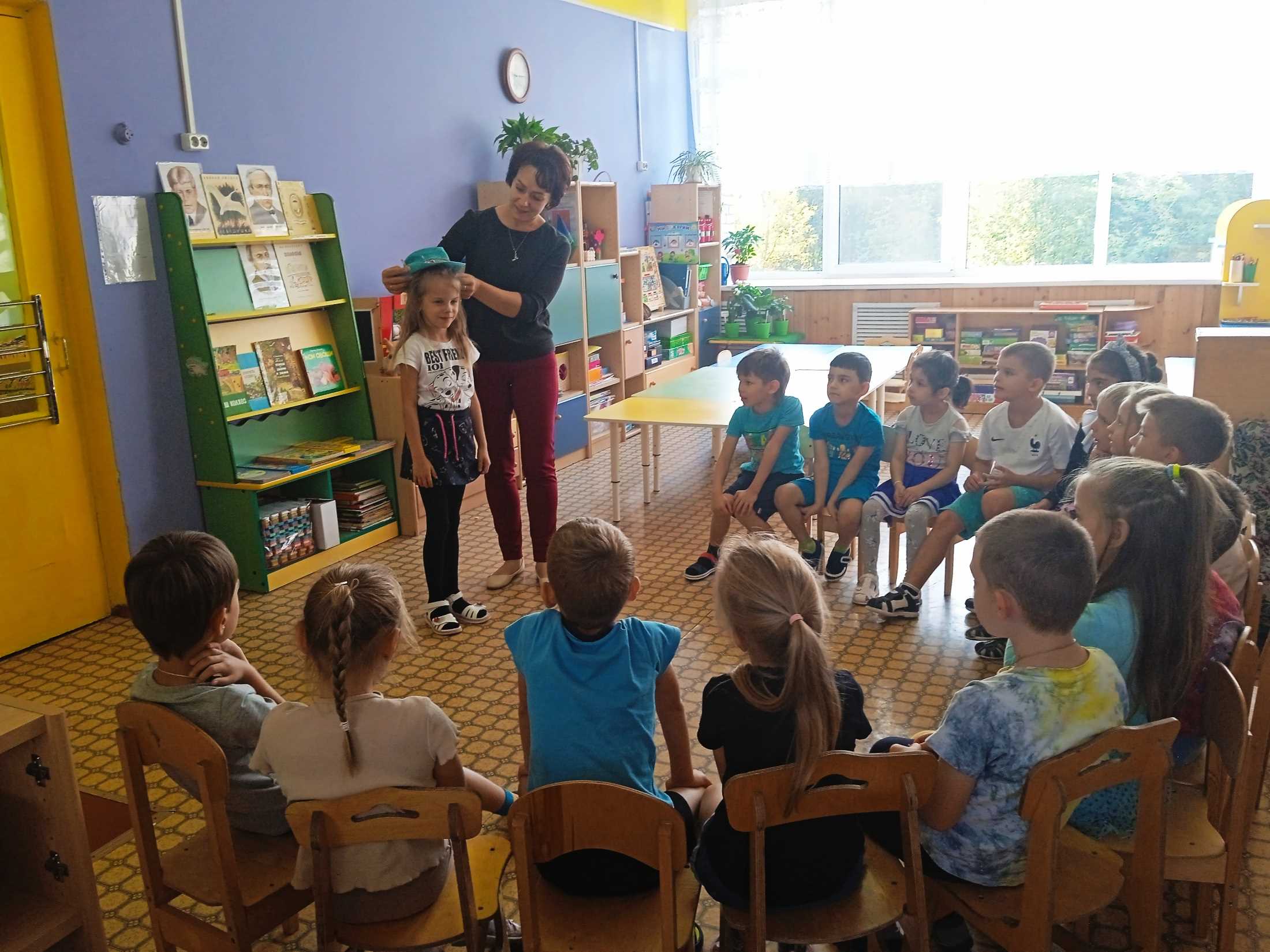 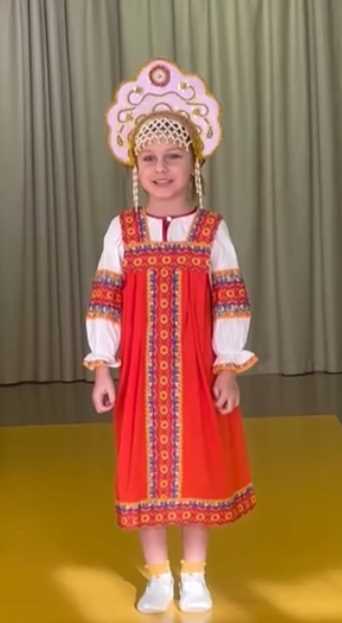 Дидактическая игра: «Фантазеры».
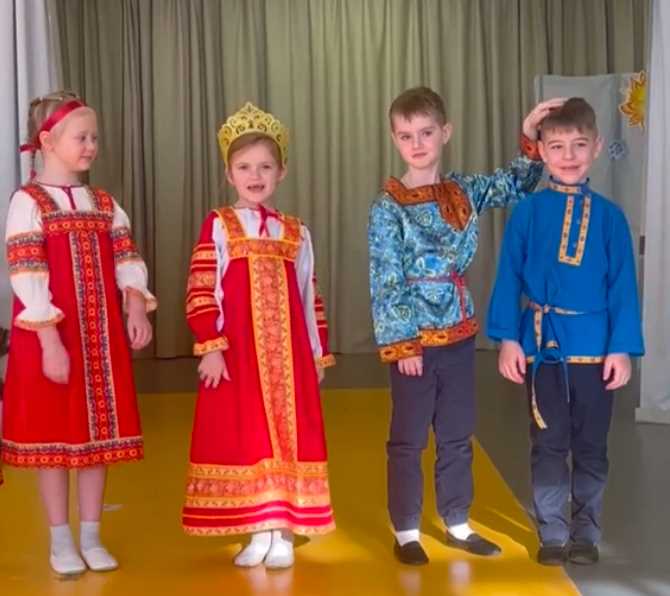 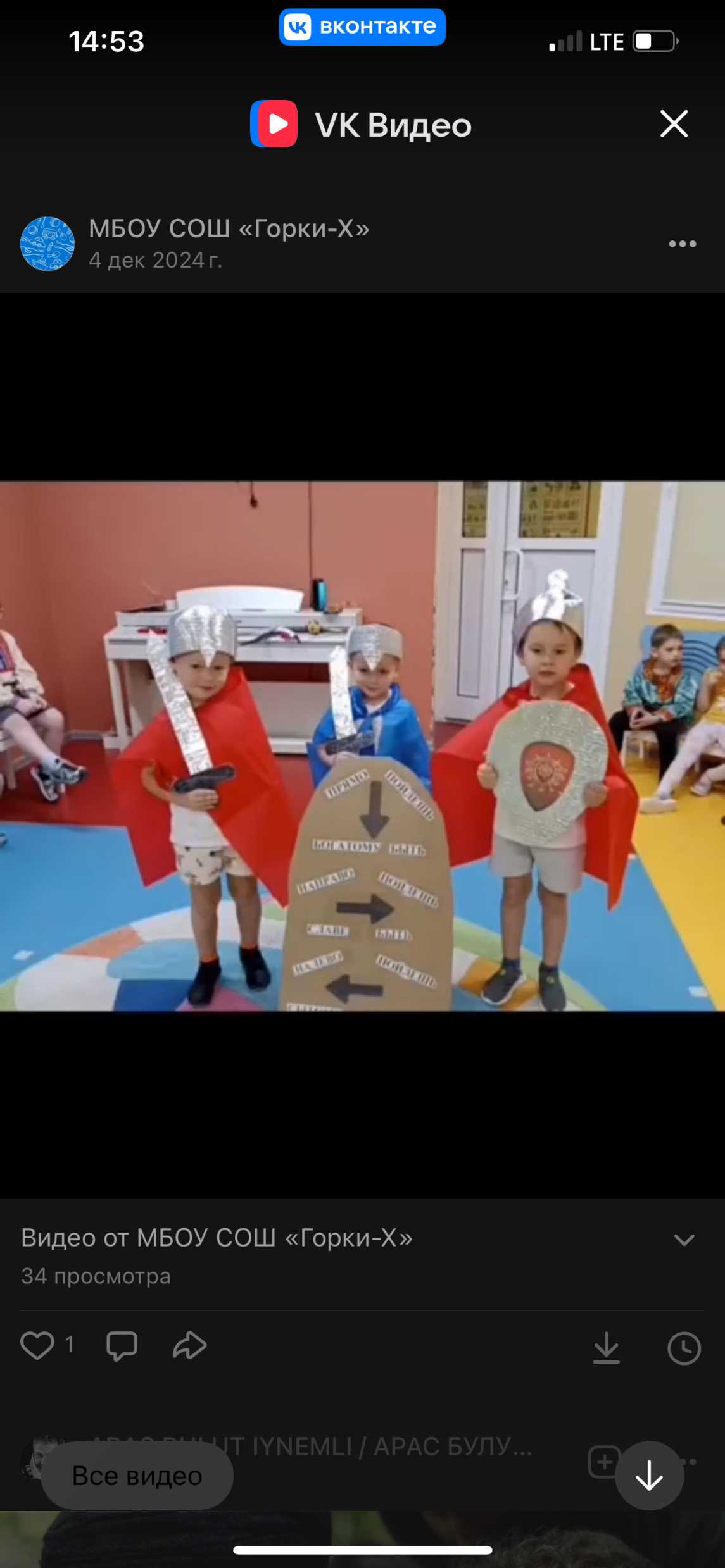 «Путешествие по русским народным сказкам»»
Инновационные технологии и практики
11.11.2024-17.11.2024
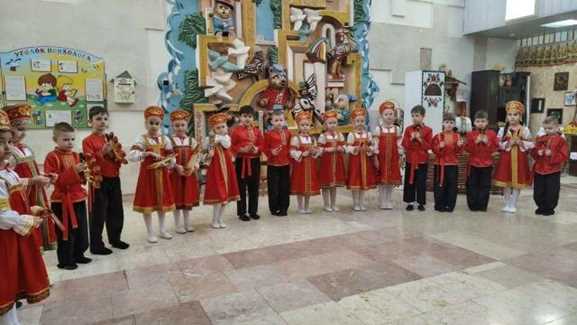 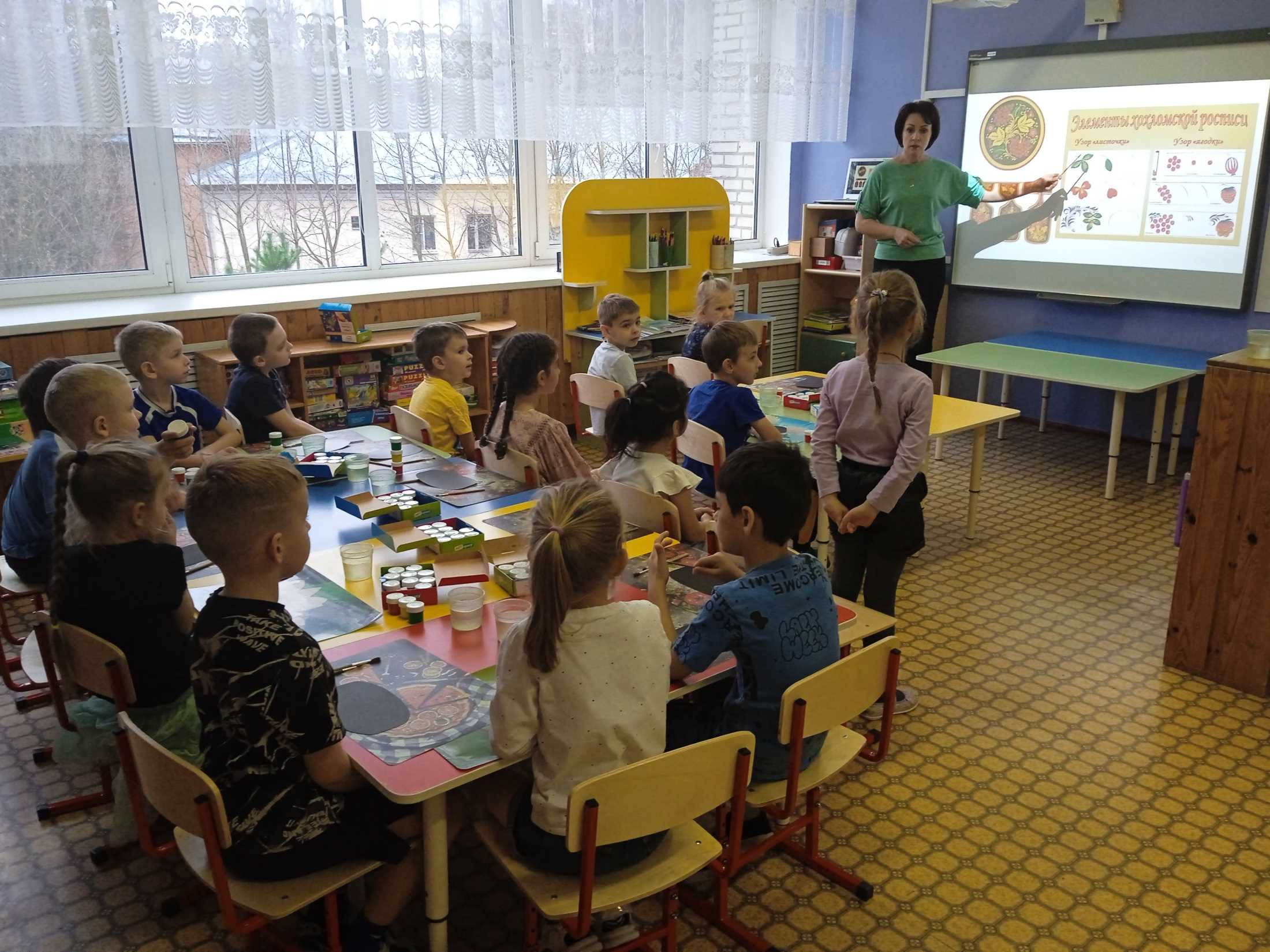 ООД по декоративному рисованию с использованием ИКТ.
«Русские посиделки» – развлечение в центре русского быта
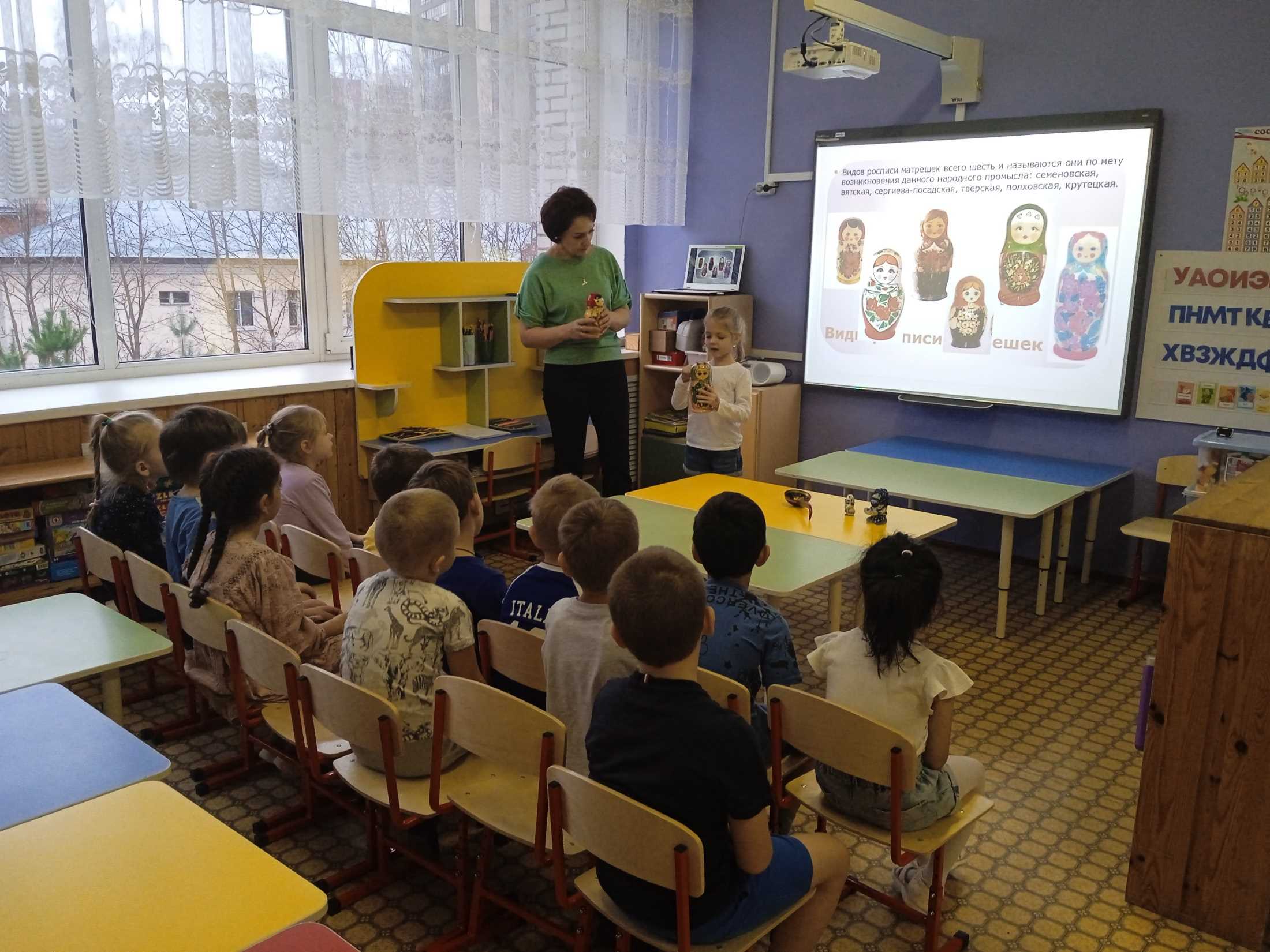 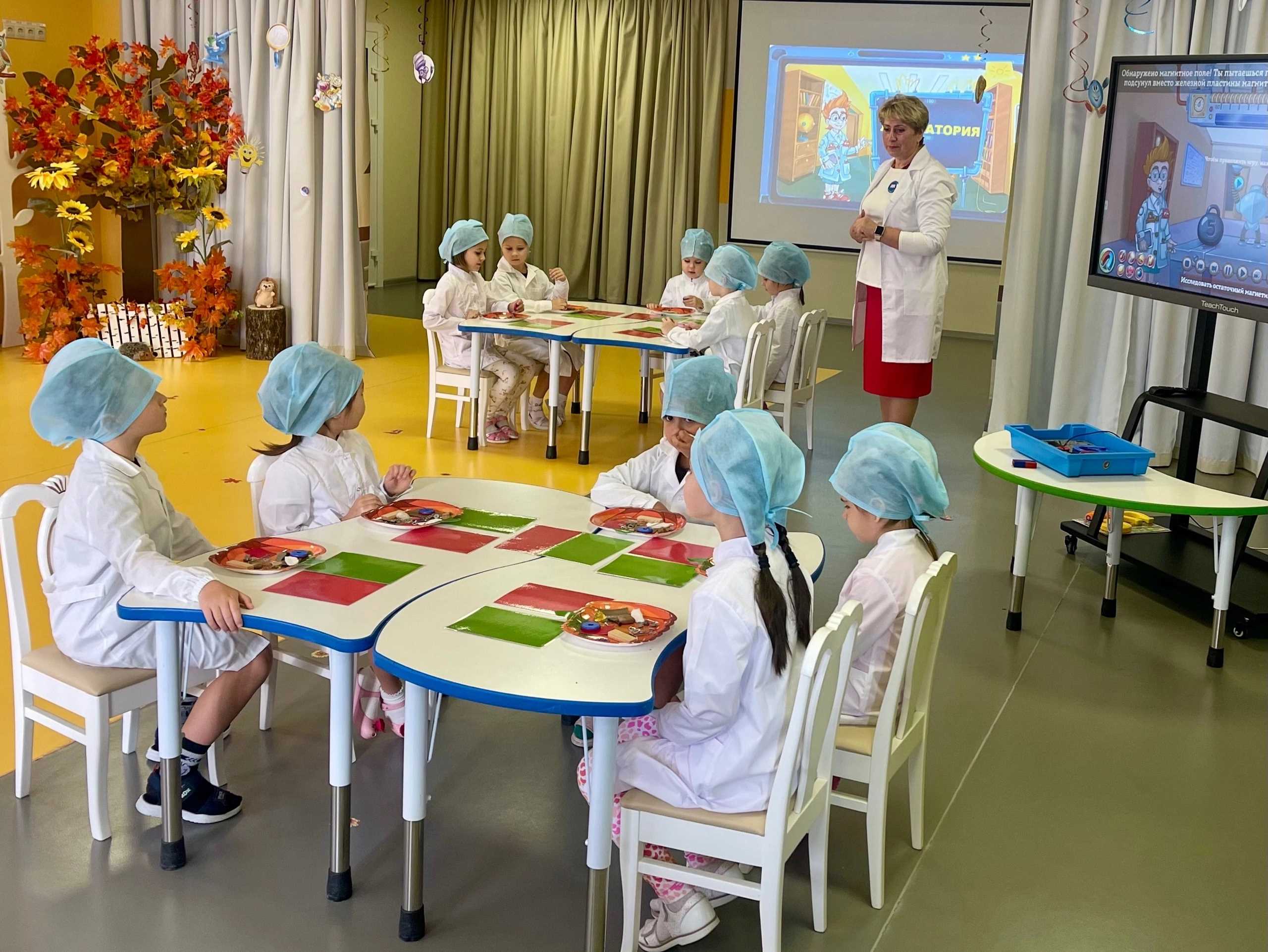 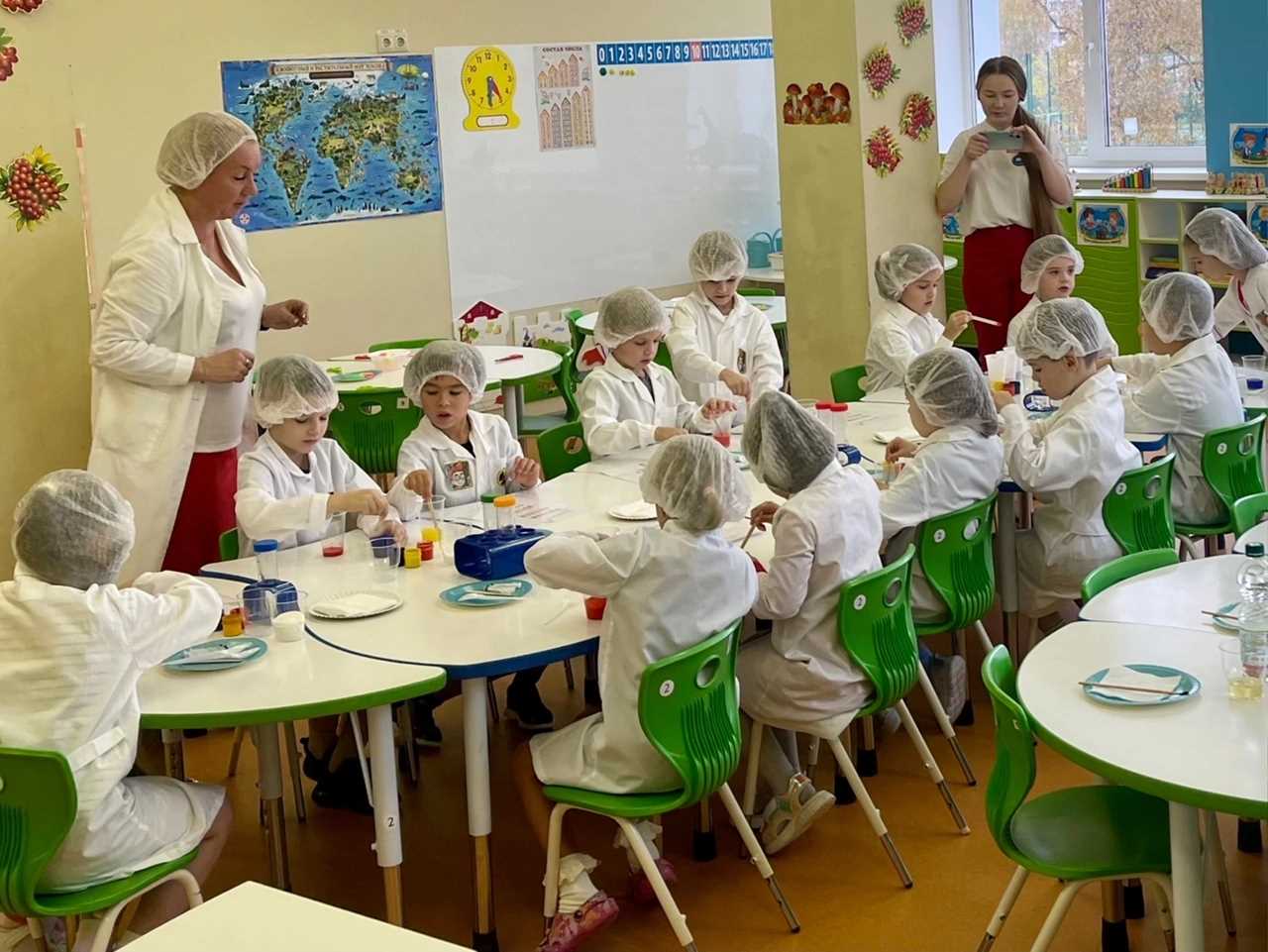 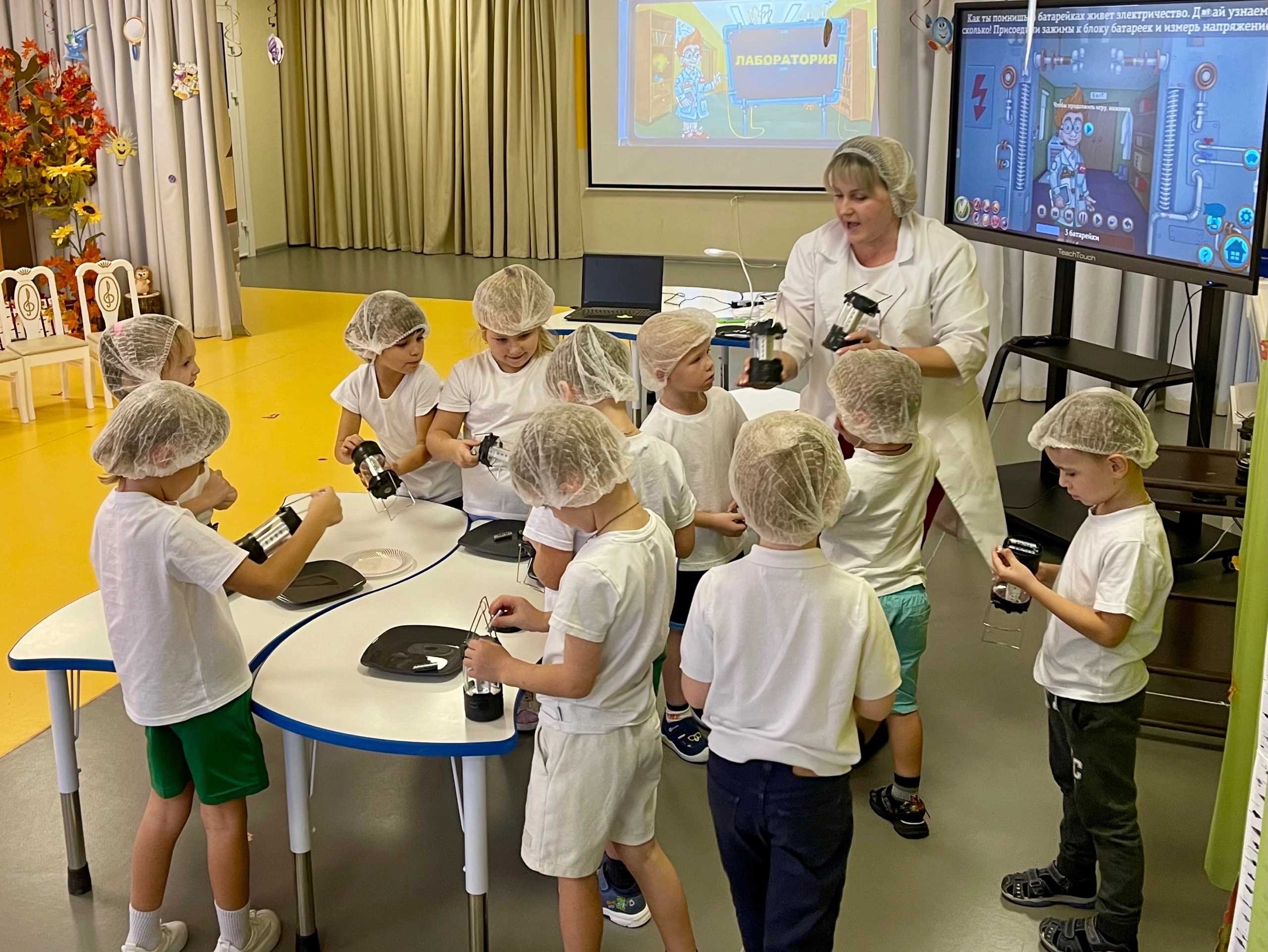 Опытно-экспериментальная деятельность
Каникулярная неделя: находки вашего ДО 
(Моя семья)
18.11.2024-24.11.2024
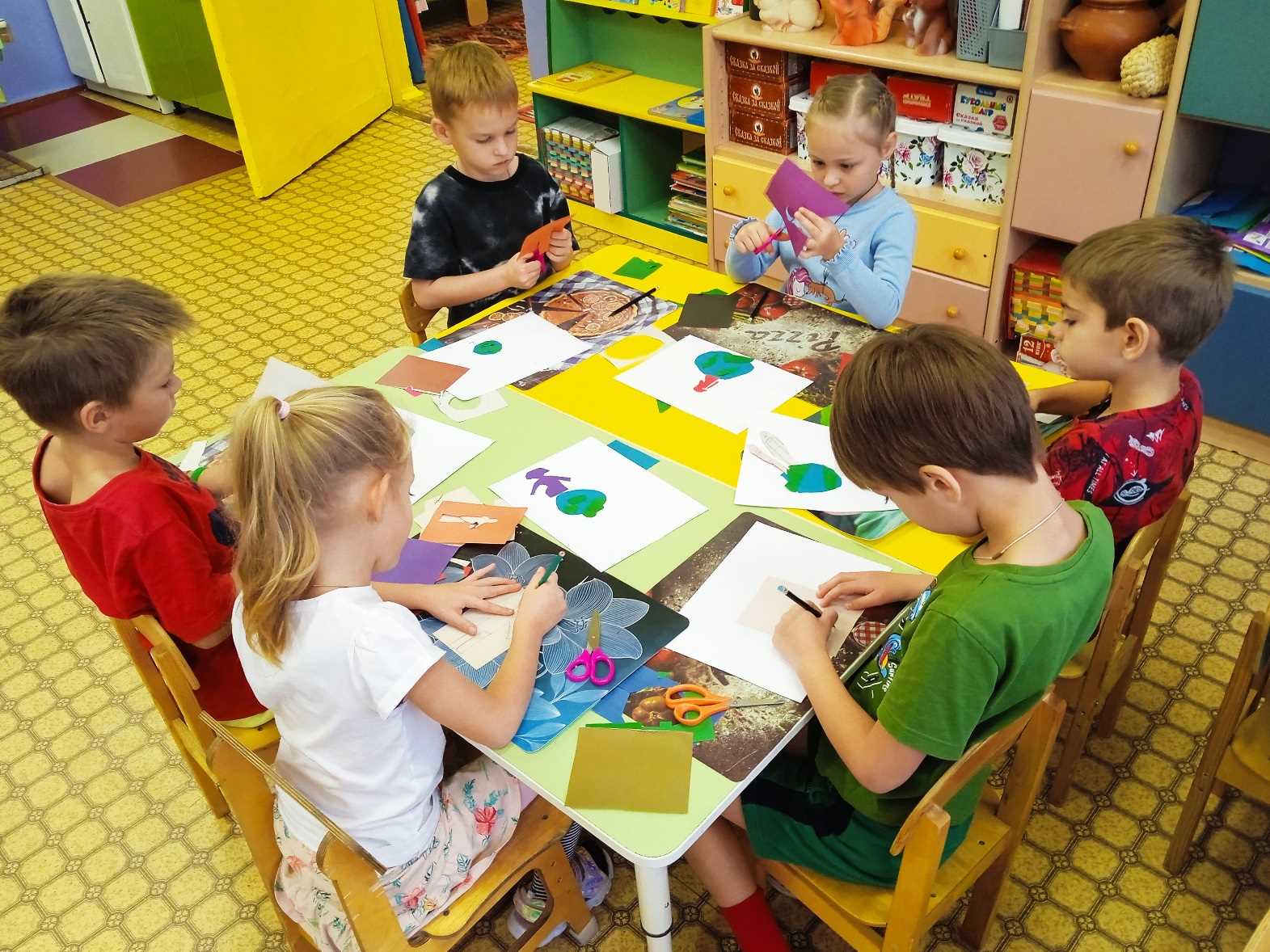 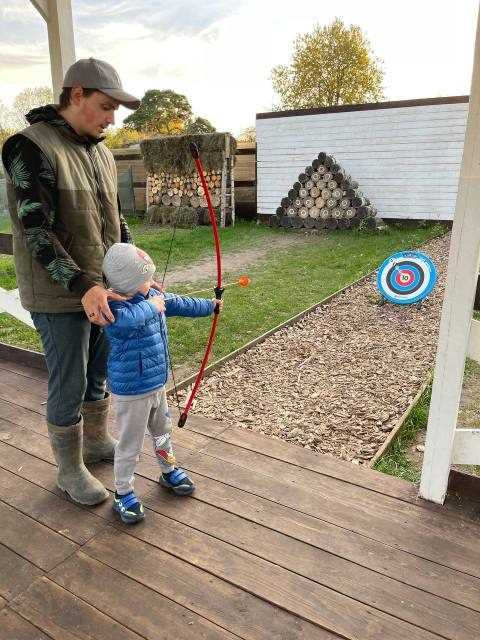 Аппликация: «Моя семья – моя вселенная».
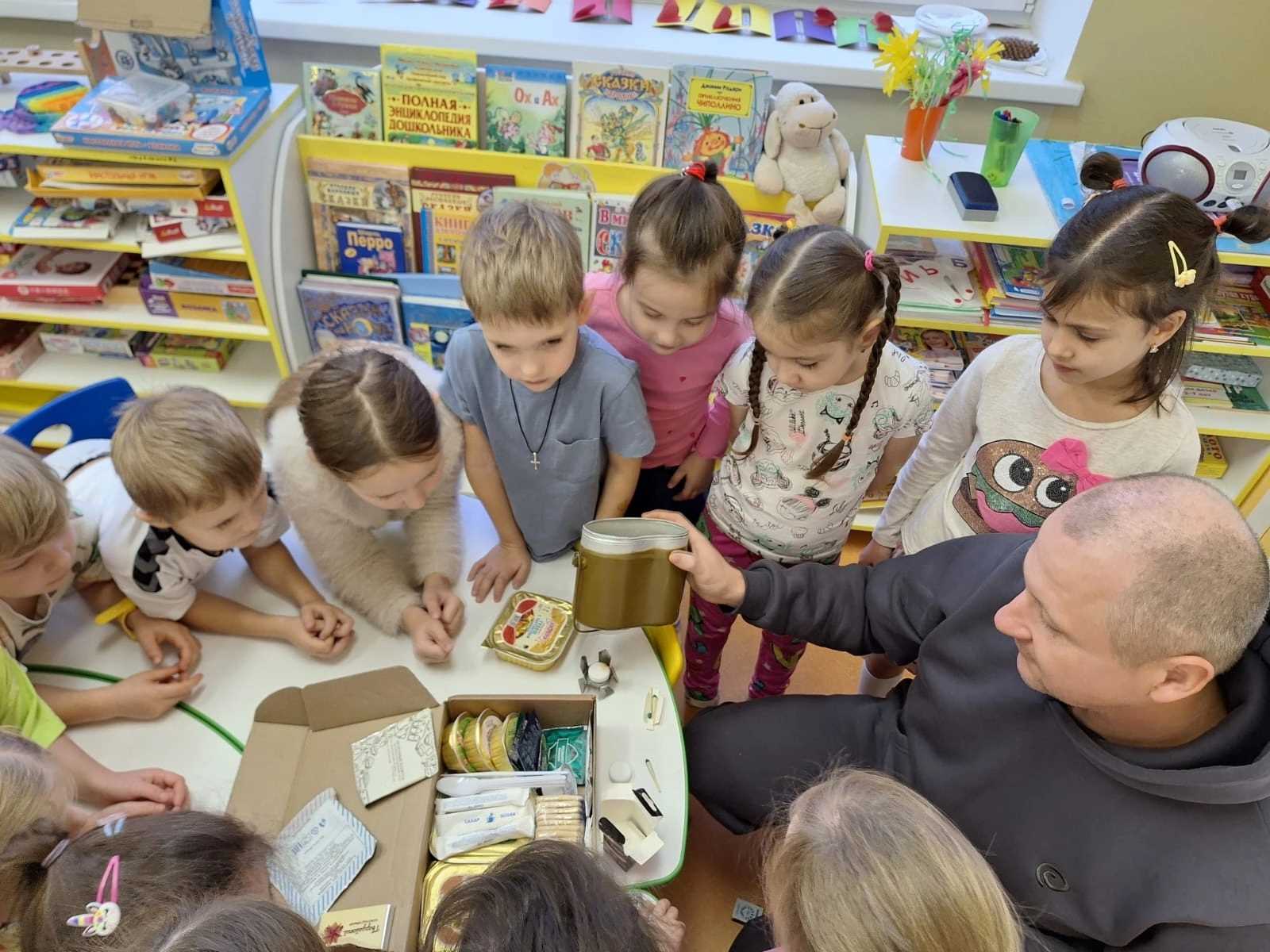 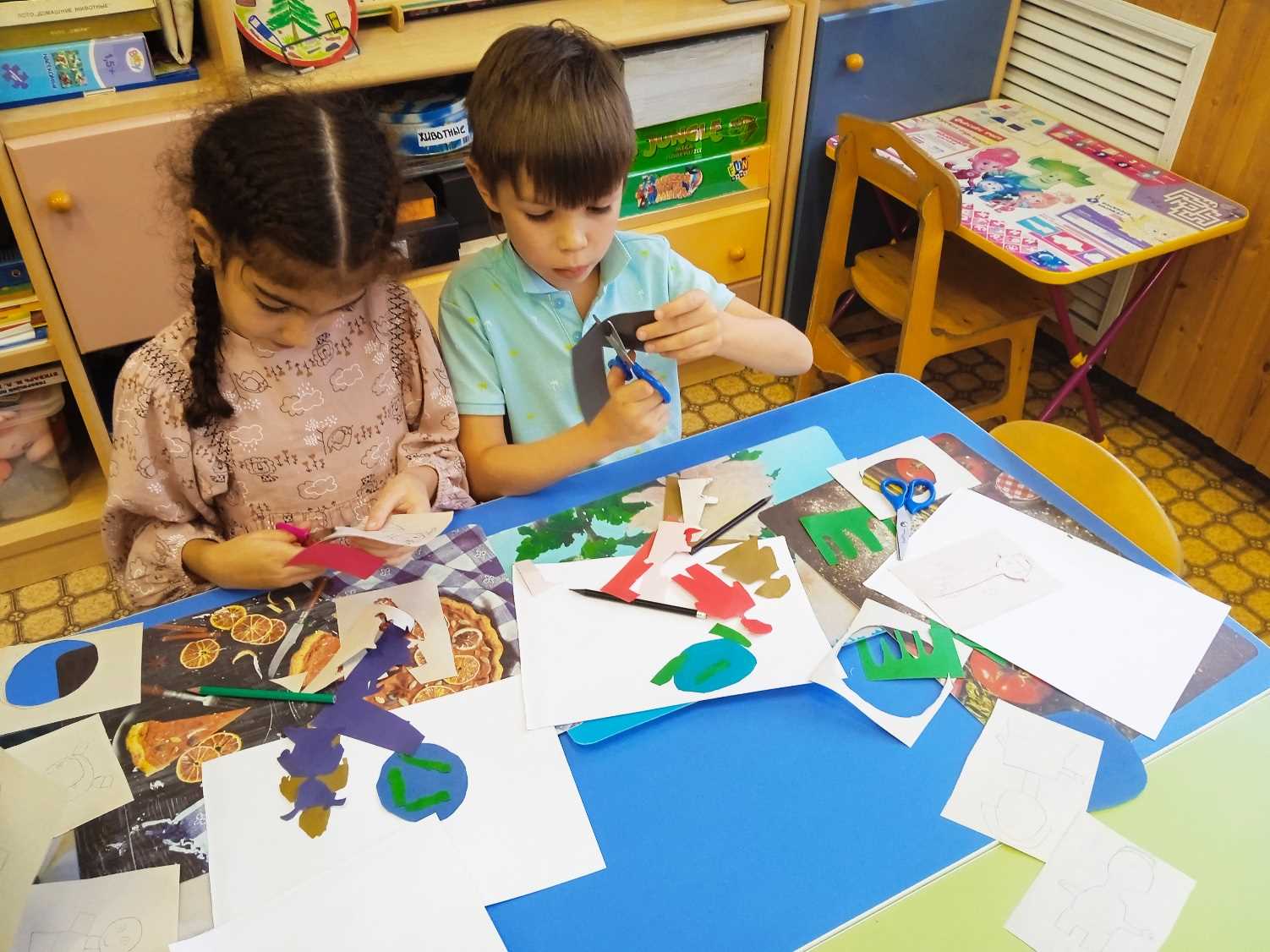 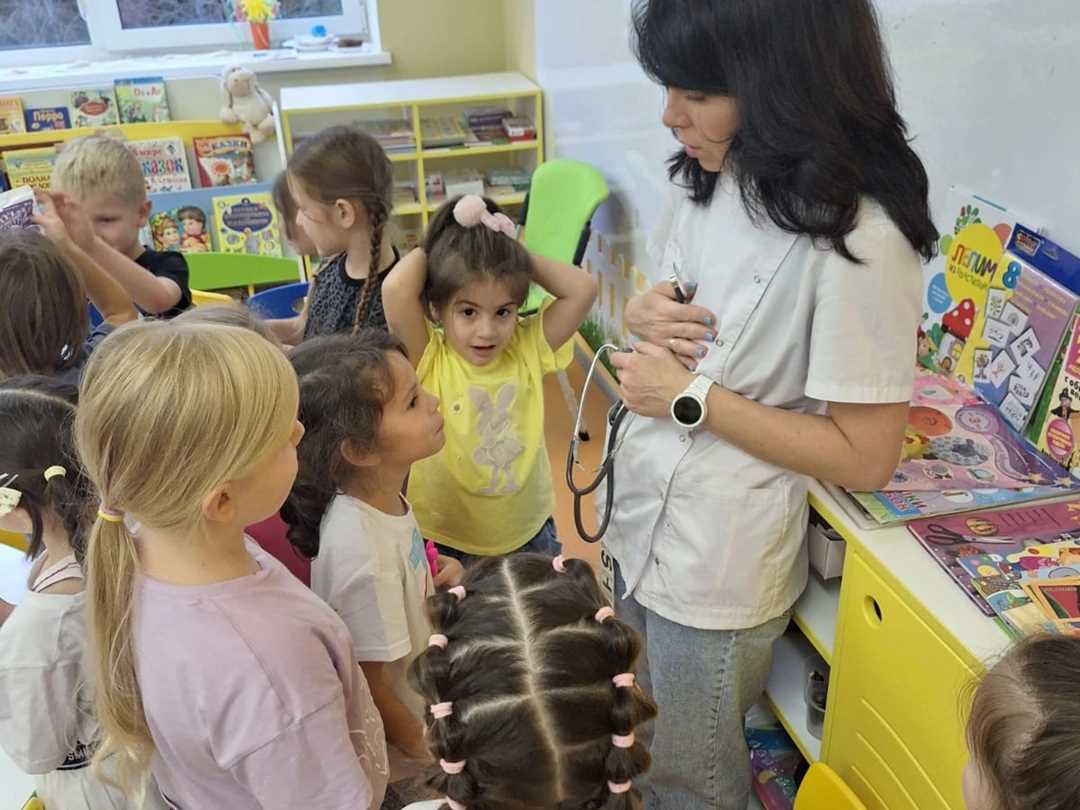 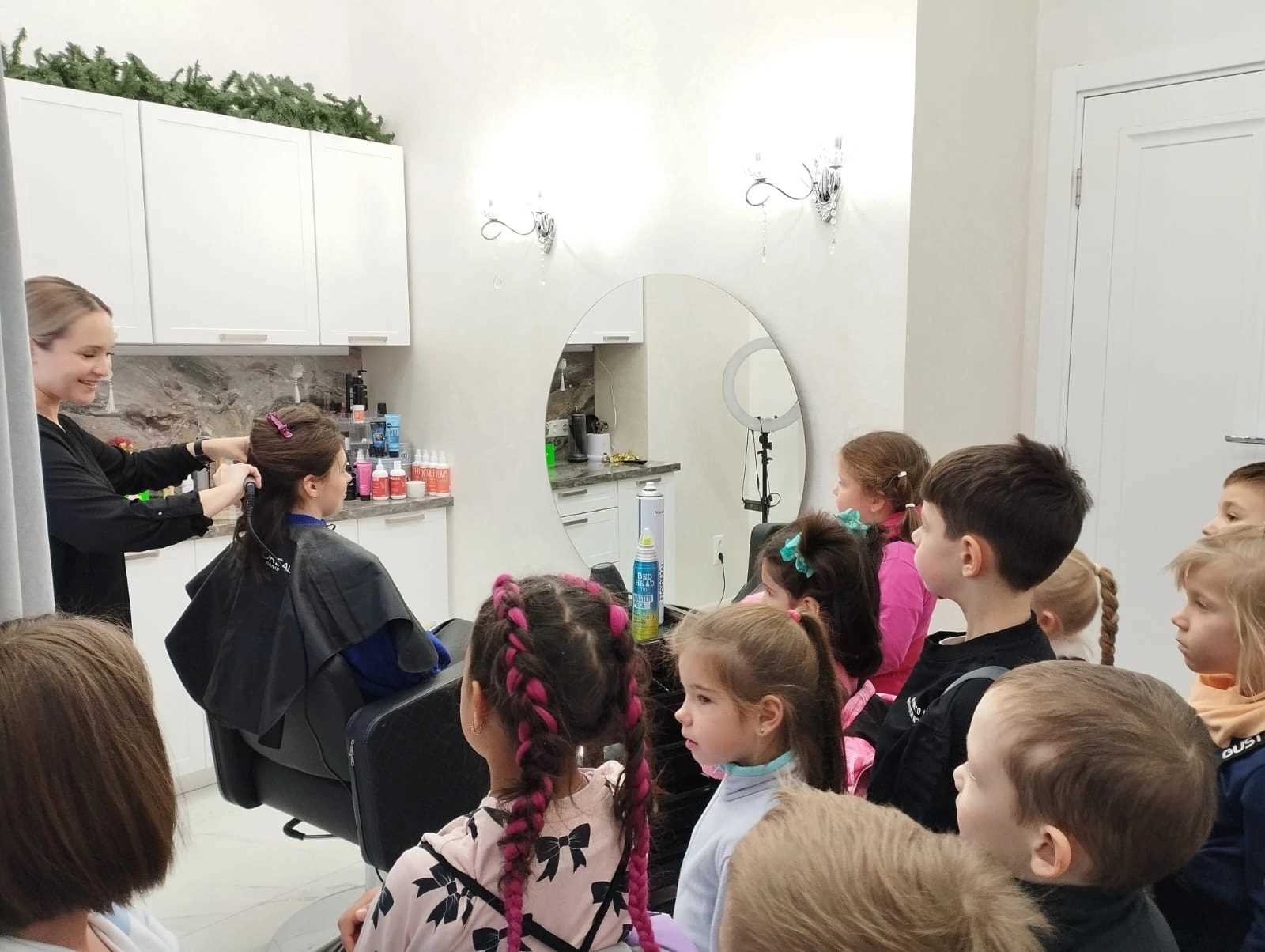 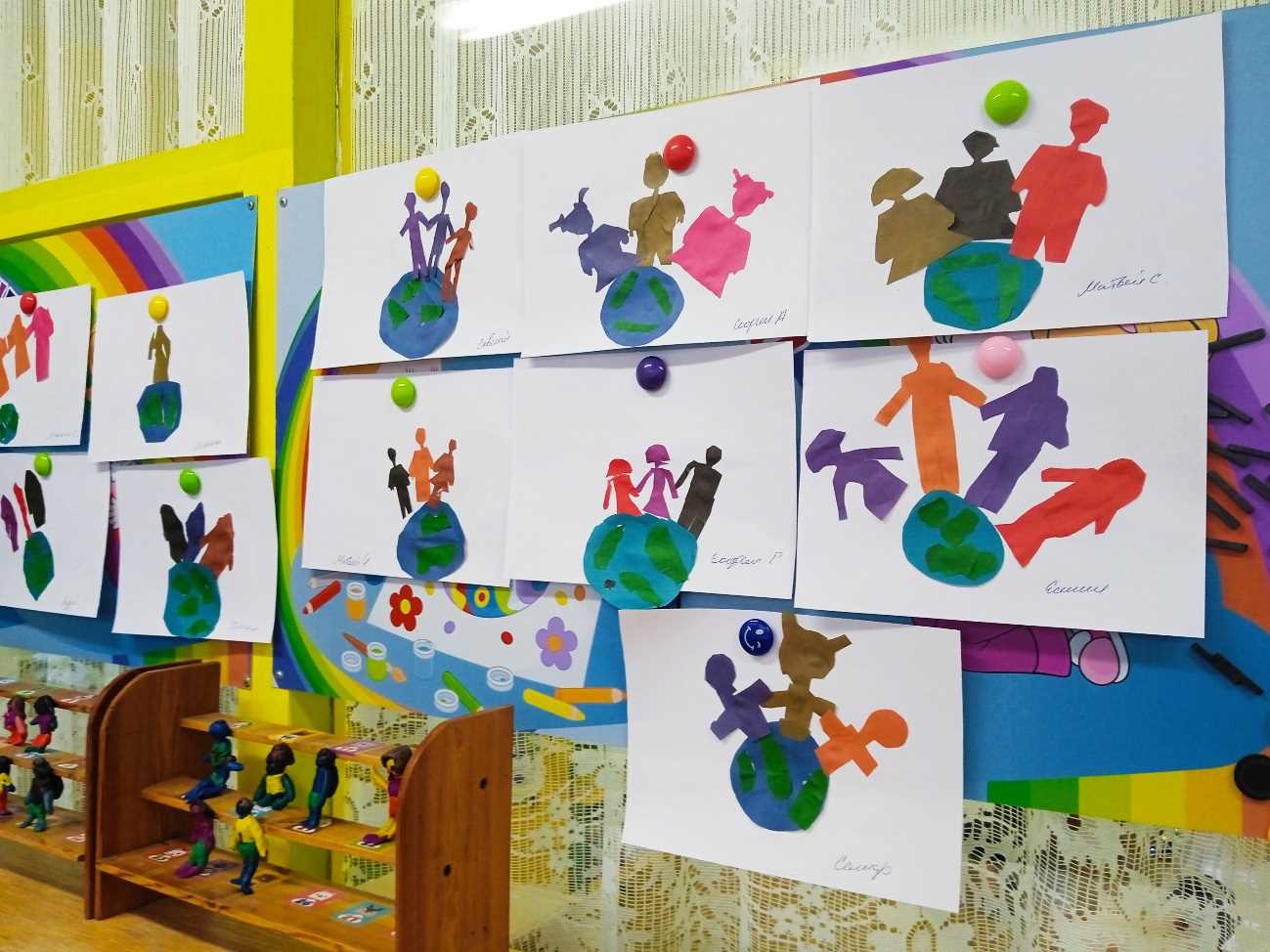 «Профессии родителей»